Lean Learning Factory @ FESB:Inteligentna montažna linija
Dr.sc. Marko Mladineo
mmladine@fesb.hr
Istraživačka grupa za industrijsko inženjerstvo:
Prof. dr.sc. Ivica Veža, prof. dr.sc. Boženko Bilić, doc. dr.sc. Nikola Gjeldum,
dr.sc. Marko Mladineo, Ivan Peko, Marina Crnjac, Nikola Banduka, Andrej Bašić
Zavod za proizvodno strojarstvo
Fakultet elektrotehnike, strojarstva i brodogradnje (FESB), Sveučilište u Splitu
Lean Learning Factory @ FESB
Learning Factory koncept (Tvornica koja uči) podrazumijeva edukacijsko okruženje koje mora, što je moguće realnije, predstavljati stvarnu tvornicu.
Laboratorij C417 na FESB-u se kroz različite znanstveno-istraživačke projekte (EU-TEMPUS MAS-PLM, DAAD NIL, EU-LDV LOPEC, HRZZ INSENT) transformirao u ‘Lean Learning Factory @ FESB’.
Laboratorijem dominiraju 2 montažne linije s ukupno 8 montažnih stanica za 2 stvarna industrijska proizvoda.
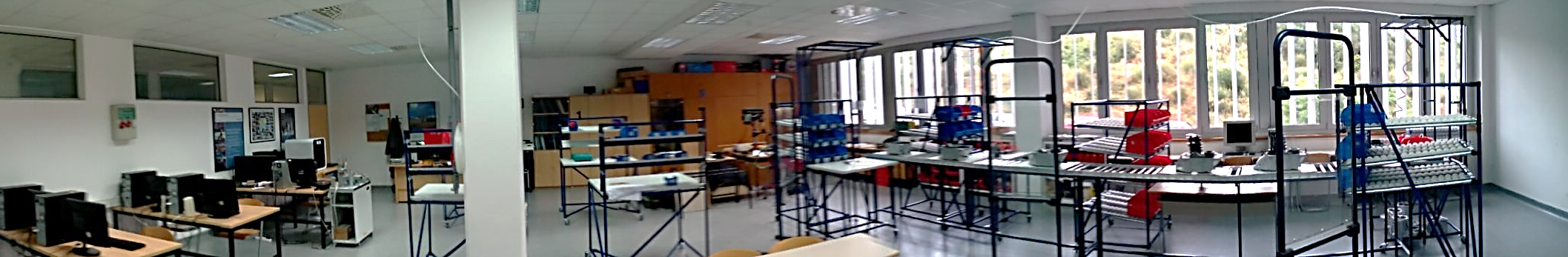 Learning Factories u svijetu
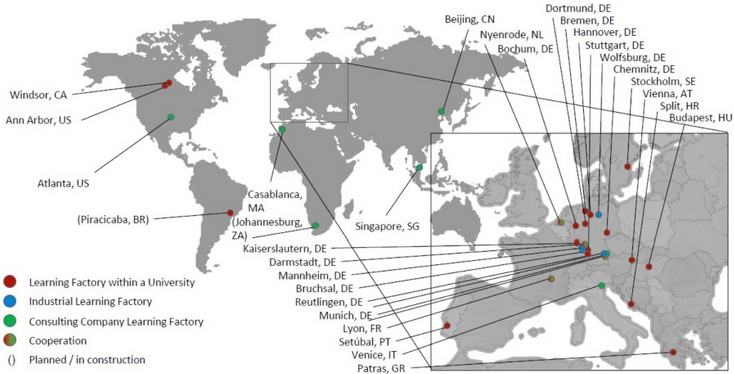 Cjeloživotno obrazovanje
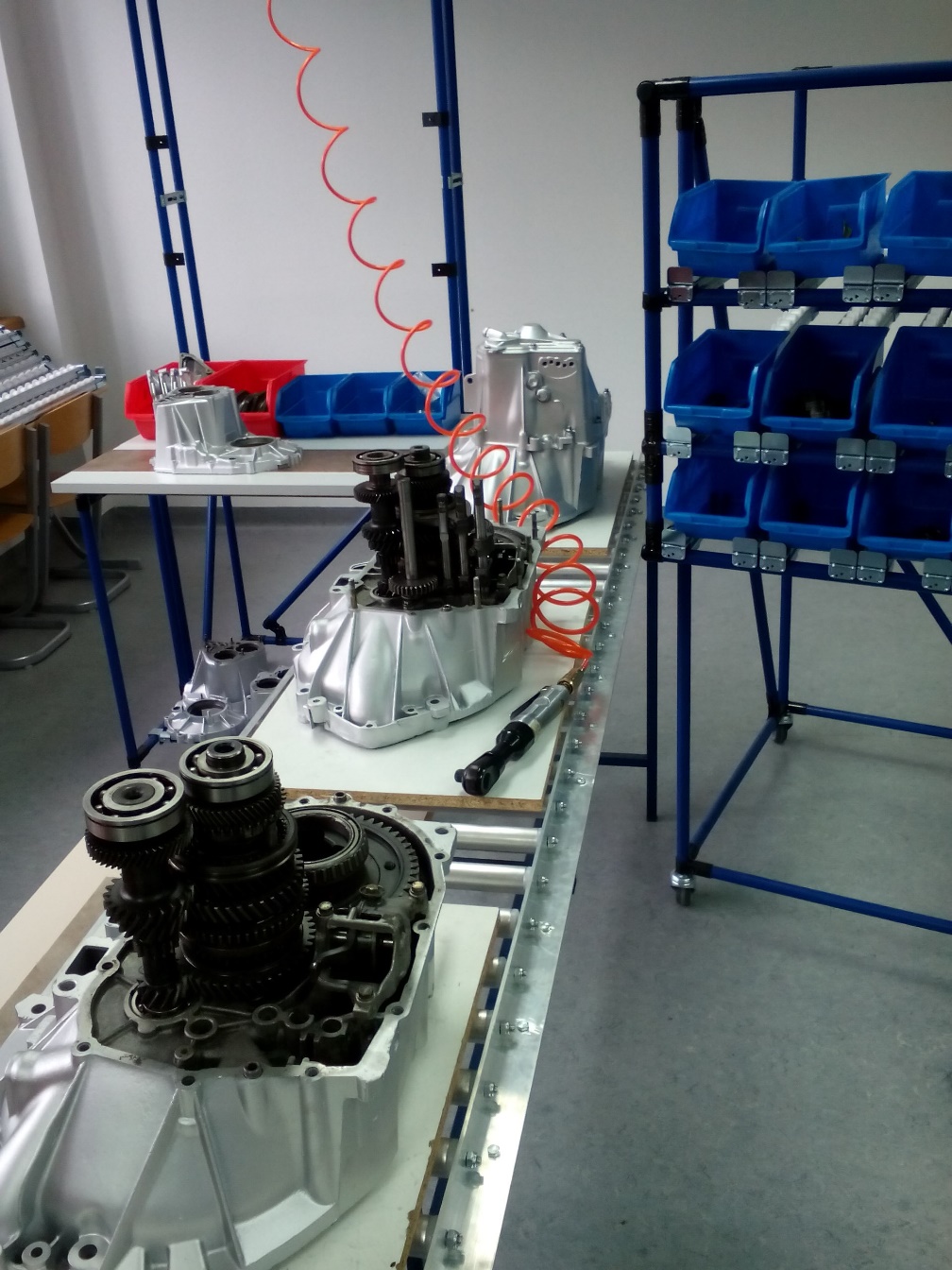 ‘Lean Learning Factory @ FESB’ nudi cjeloživotno obrazovanje zaposlenika iz područja organizacije rada i proizvodnje, Lean managementa, upravljanja projektima, i sl.
Kao i projekt osmišljavanja, organiziranja i postavljanja Learning Factory koncepta u proizvodnom pogonu poduzeća, za obuku postojećih i novih zaposlenika.
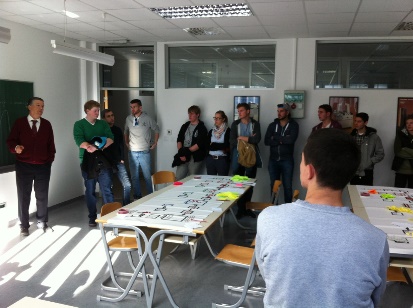 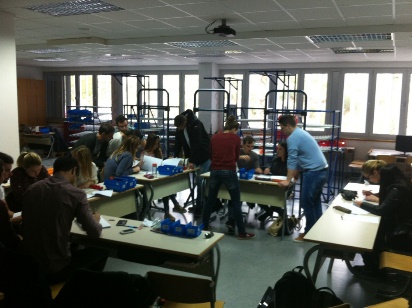 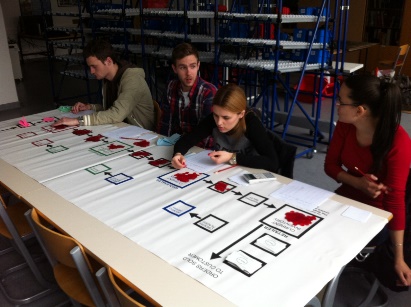 Unaprjeđenje procesa
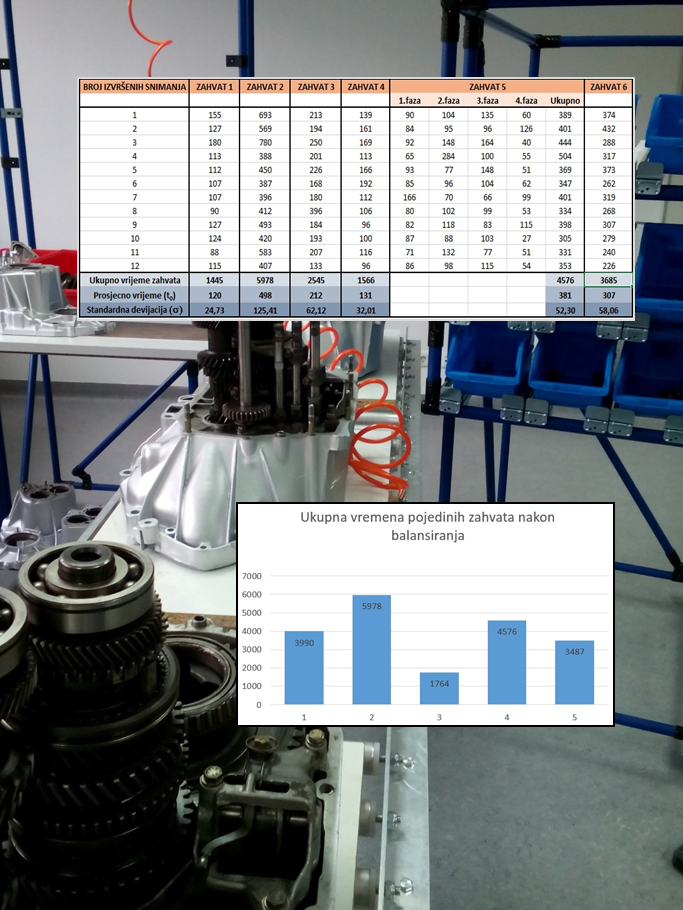 ‘Lean Learning Factory @ FESB’ nudi podršku u unaprjeđenju proizvodnih procesa kroz projektiranje i optimiranje proizvodnih sustava, te obuku zaposlenika iz područja Lean managementa.
Na raspolaganju je čitav set metoda i alata iz Lean managementa, softver za projektiranje i optimiranje proizvodnih sustava, te didaktičke igre za obuku zaposlenika.
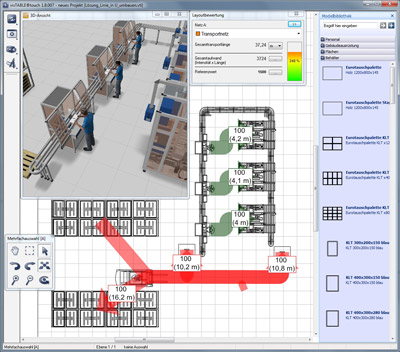 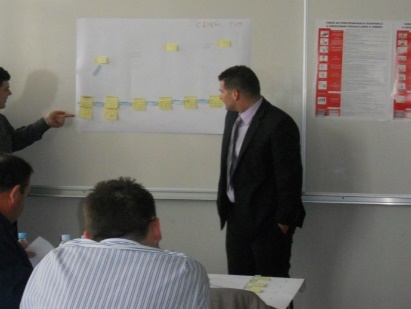 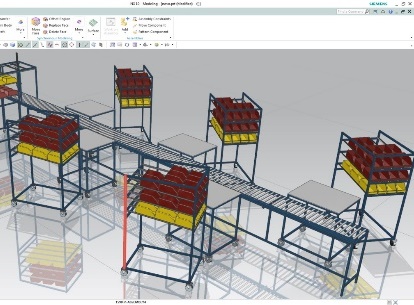 Razvoj prototipova
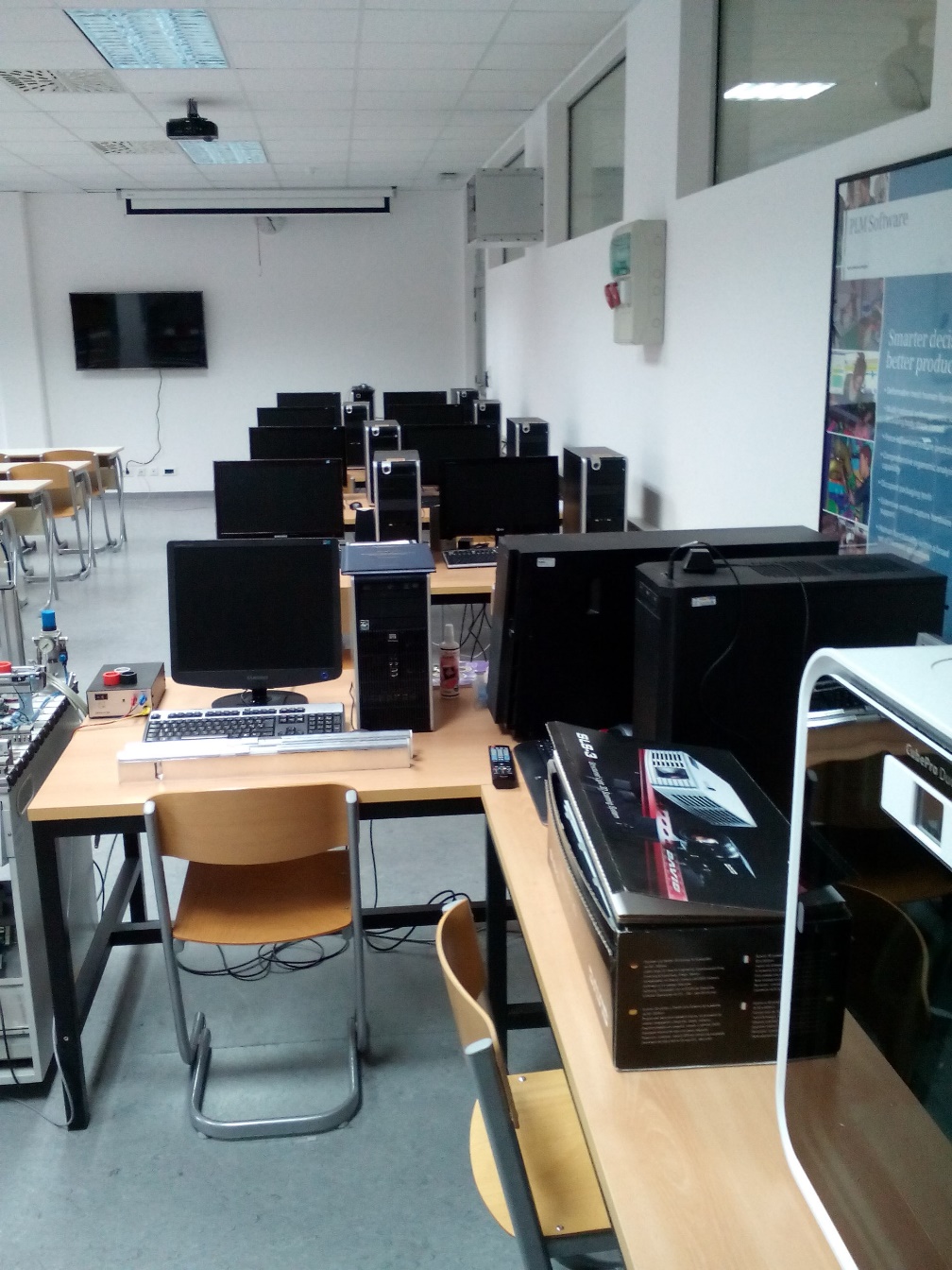 ‘Lean Learning Factory @ FESB’ nudi podršku u istraživanju i razvoju novog proizvoda s posebnim naglaskom na brzoj izradi prototipova.
Na raspolaganju je sva potrebna hardverska i softverska oprema: 3D skener, 3D printer, CAD/CAM softver, PLM softver, softver za simulaciju, softver za projektiranje i optimiranje proizvodnih sustava, itd.
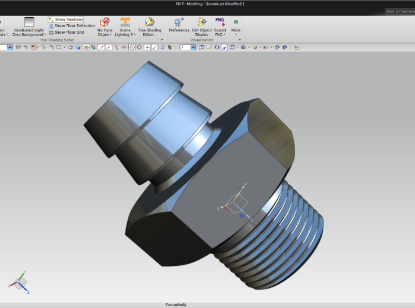 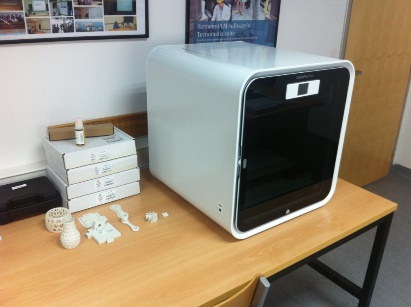 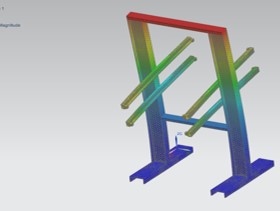 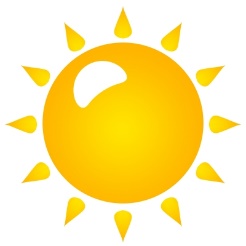 Dobro jutro, Industrijo 4.0!
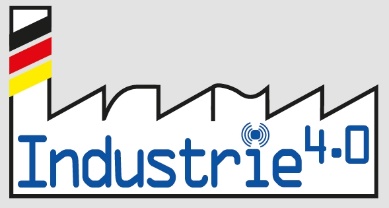 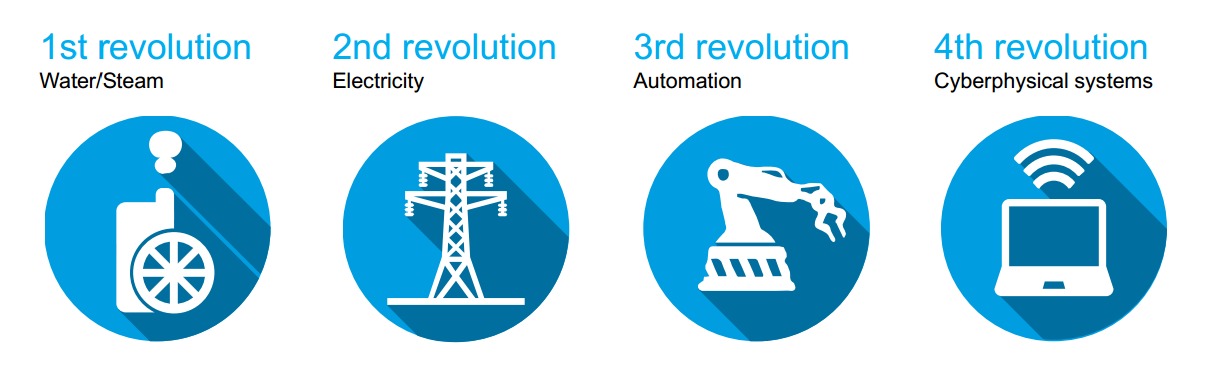 2013. godine u Njemačkoj je usvojena industrijska strategija razvoja potpuno nove industrijske platforme: Industrija 4.0.
Sličnu ‘Technology Push’ strategiju donijele su i ostale razvijene zemlje.
Spremnost hrvatskih poduzeća na Industriju 4.0
Analiza web konfiguratora proizvoda, uz ostale analize projekta INSENT, jasno pokazuje zašto su RB konzultati Hrvatsku ubrojili u zemlje ‘oklijevala’, po pitanju Industrije 4.0!
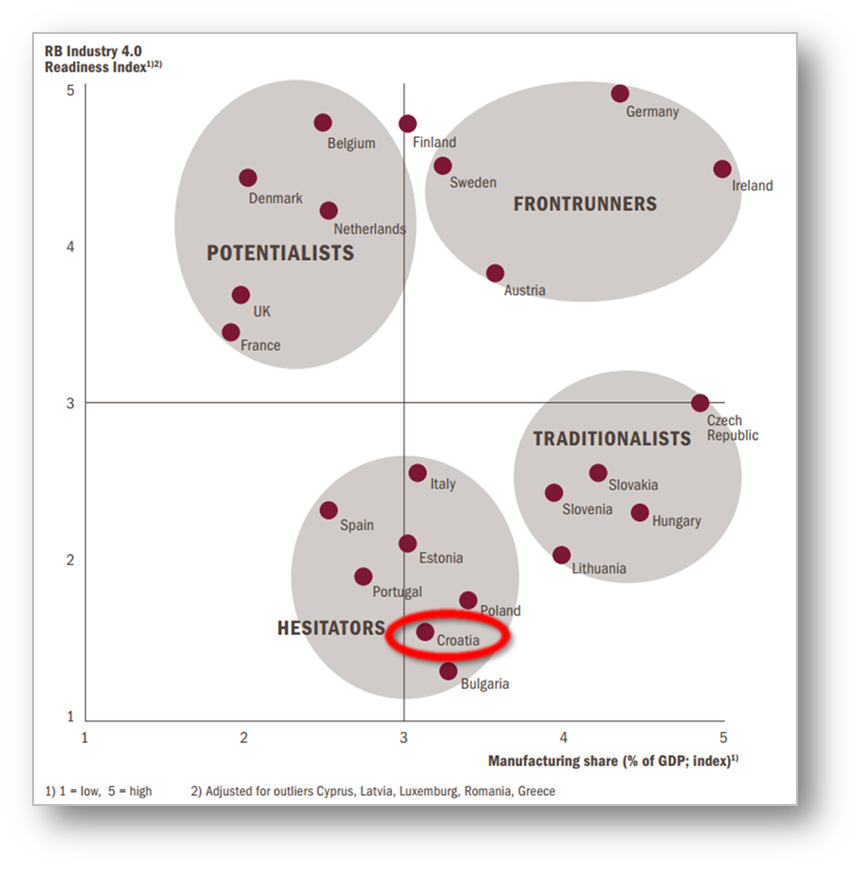 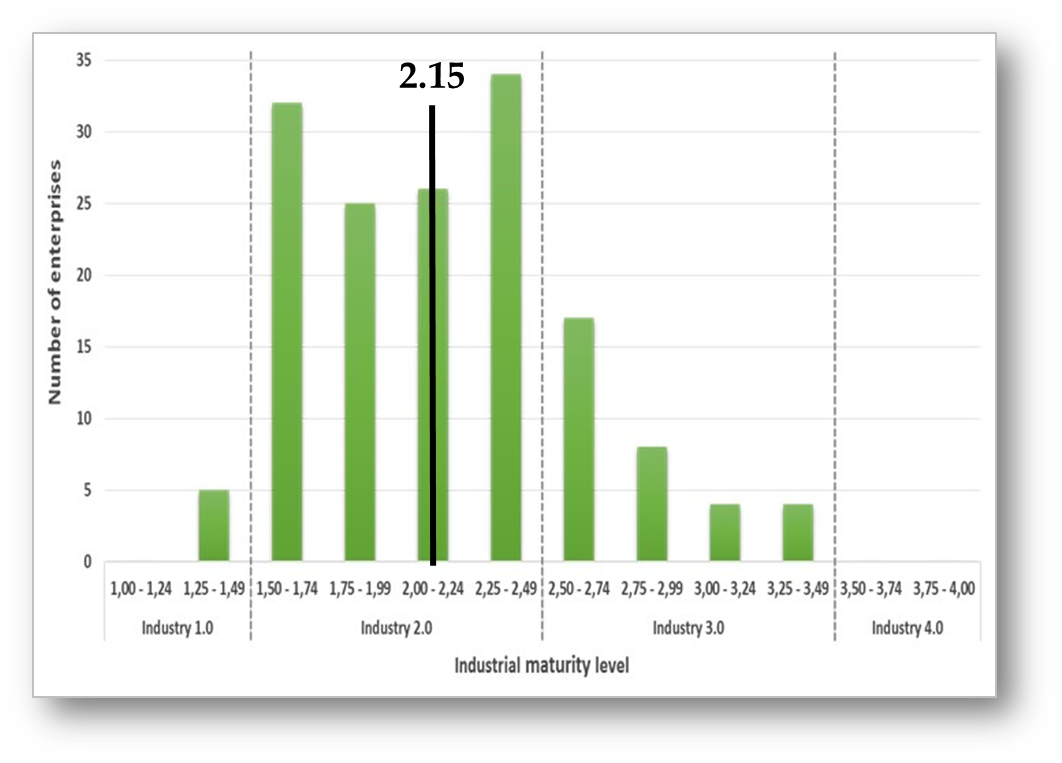 Industrial Maturity
Level = 2,15
Industry 4.0 ReadinessIndex = 1,6
Projekt INSENT
Roland-Berger
R&D: Industrija 4.0
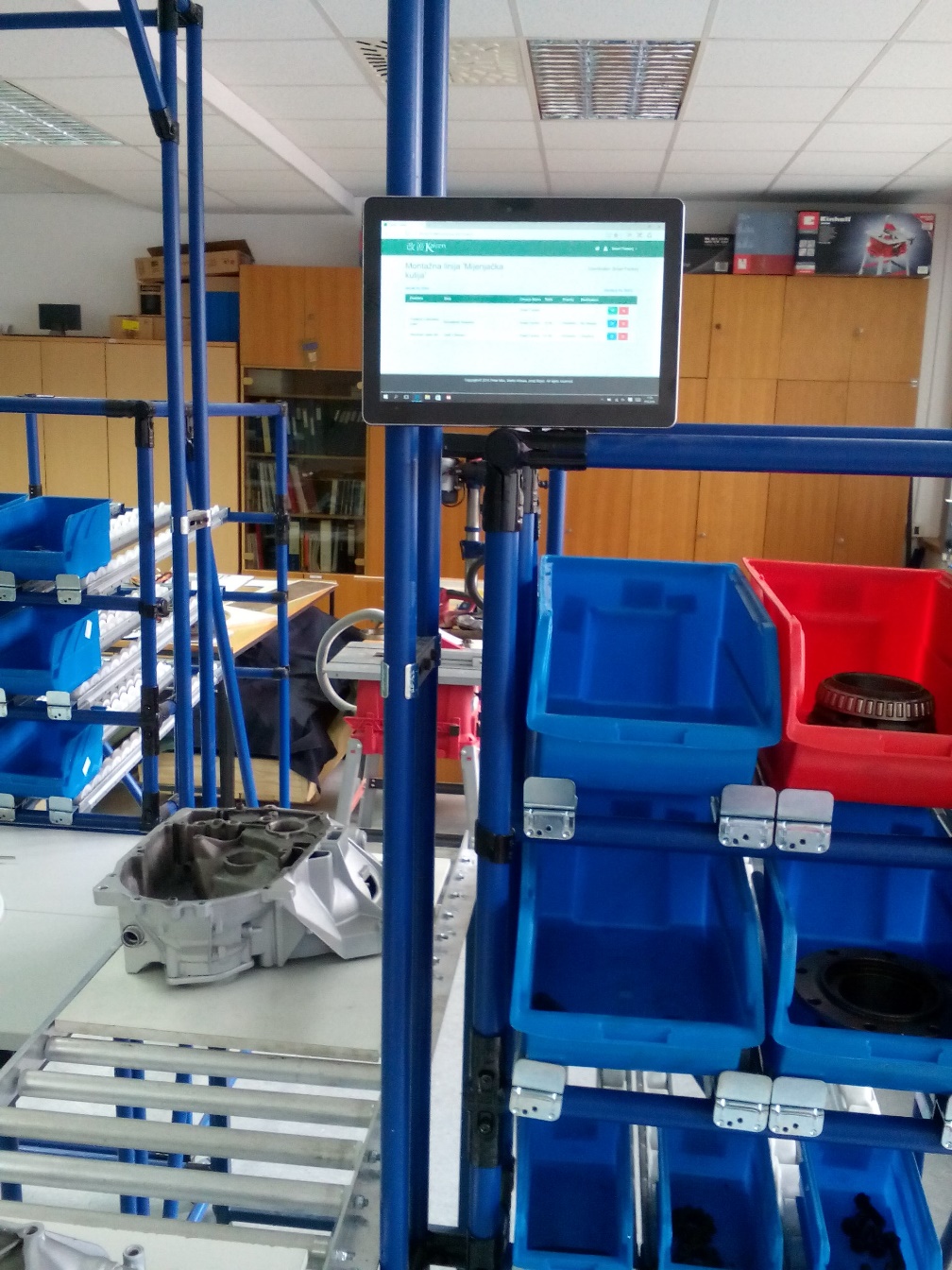 ‘Lean Learning Factory @ FESB’ prati najnovija znanstvena istraživanja vezana uz industriju, pa tako i razvoj nove kibernetsko-fizičke industrijske platforme: Industrija 4.0.
U tijeku je opremanje montažnih stanica tabletima, RFID sustavom, te vlastitim rješenjima za inteligentnu montažnu liniju baziranima na PLC jedinici i Arduino mikrokontrolerima.
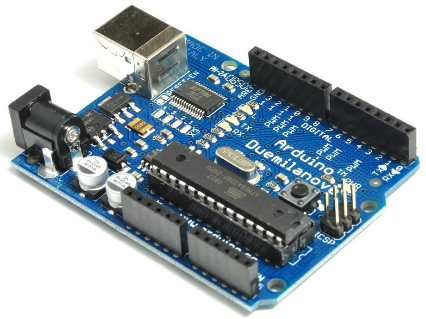 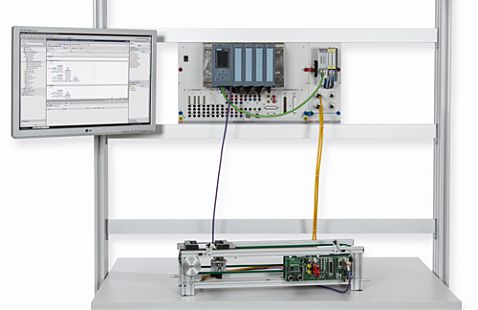 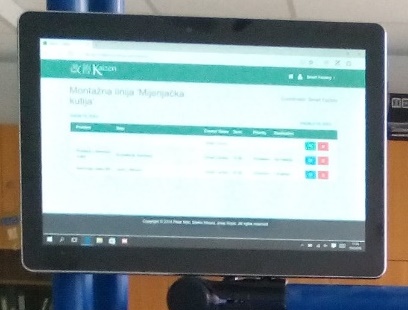 Smart Factory koncept
Nova industrijska platforma Industrija 4.0, bazirana na kibernetsko-fizičkom informacijskom sustavu, zahtjeva visok stupanj implementacije informacijsko-komunikacijskih tehnologija u proizvodni sustav tj. Smart Factory koncept.
To s jedne strane zahtjeva ugrađivanje senzorskih sustava u proizvodni pogon, a s druge strane razvoj novih informacijskih sustava za upravljanje proizvodnjom.
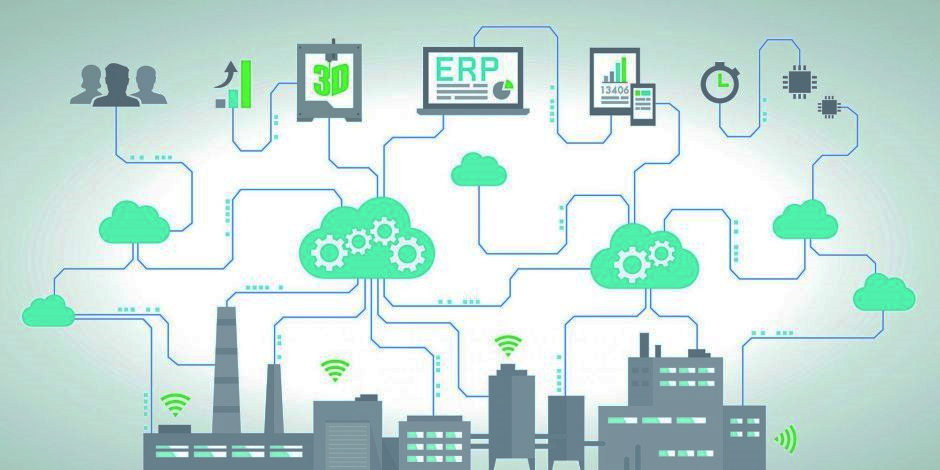 Smart (pametna) proizvodnja
Načelo Smart (pametne) proizvodnje podrazumijeva vertikalnu integraciju svih informacijskih i upravljačkih sustava koji se koriste u prozvodnju.
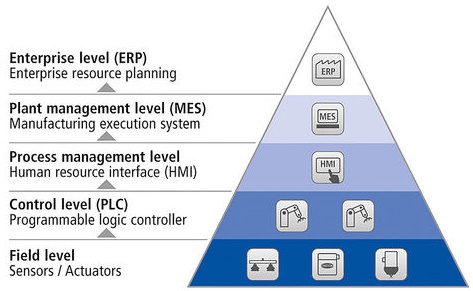 Vertikalna integracija
Razina cjelokupnog poduzeća
Enterprise resource planning (ERP)
Razina proizvodnog pogona
Manufacturing execution system (MES)
Razina tehnološkog procesa
Human-machine interface (HMI)
Razina upravljanja strojevima
Programmable logic controller (PLC)
Razina izvršavanja operacija
Senzorski sustavi
Zašto biti Smart?
Smart Factory koncept omogućuje planiranje i praćenje proizvodnje jednog komada proizvoda, a time ostvaruje novu proizvodnu paradigmu: osobna proizvodnja.
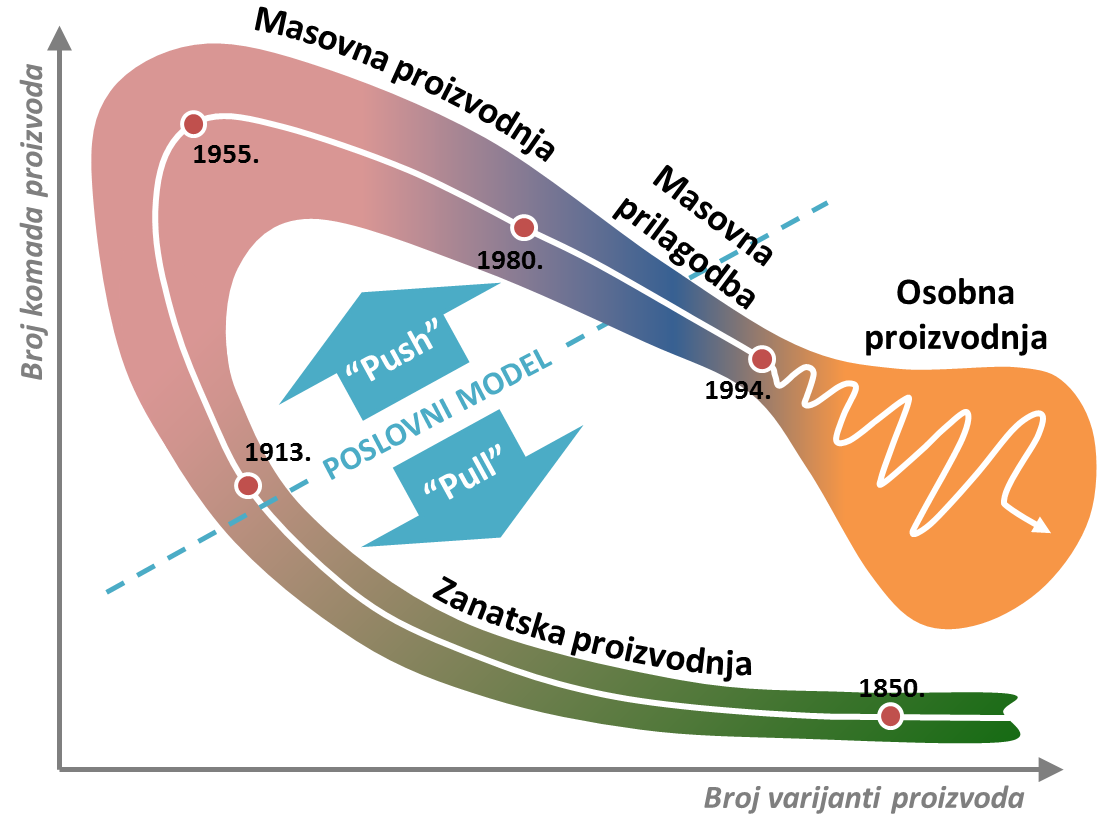 Osobna jednokomadna proizvodnja
Jedan od glavnih zahtjeva paradigme osobne proizvodnje je jednokomadna proizvodnja.
Business to Business (B2B)
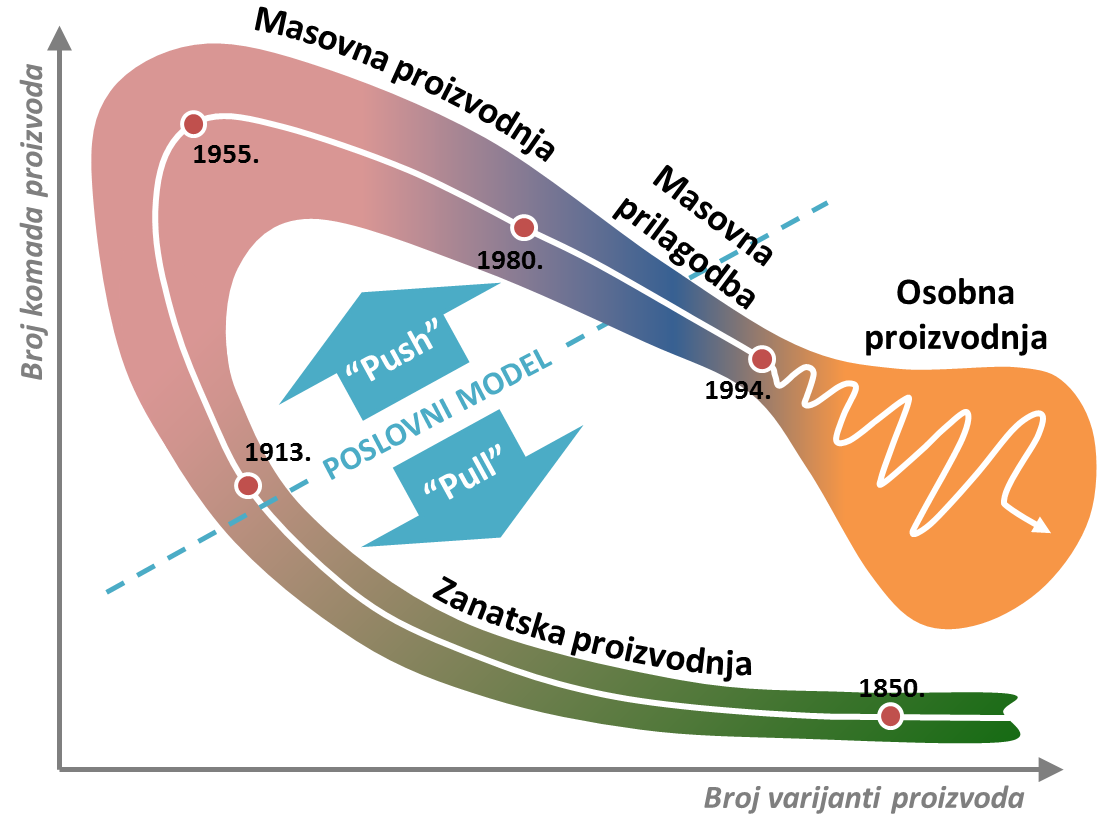 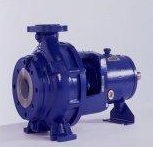 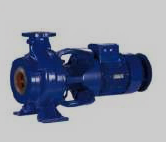 Business to Customer (B2C)
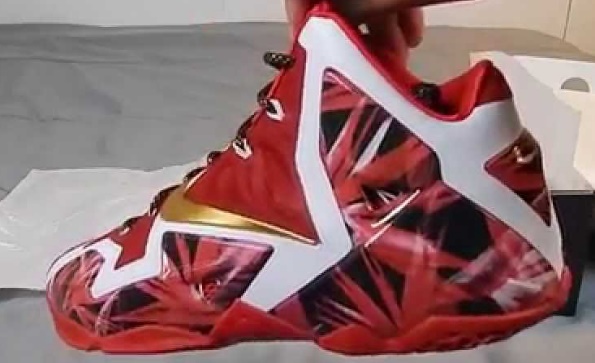 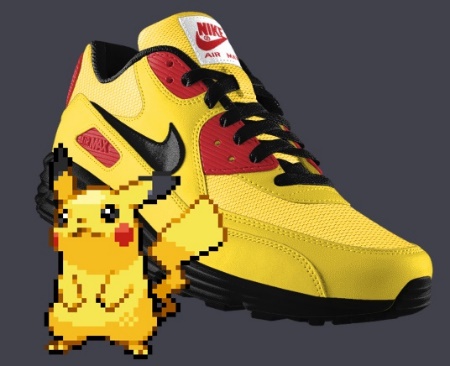 Praćenje svakog komada proizvoda
Osobna proizvodnja uvjetuje praćenje proizvoda na razini jednog komada, a ne samo na razini serije (lota).
Svaki proizvod osim LOT oznake, mora imati i svoj jedinstveni ID.
LOT
oznaka
Serija (lot): AC
Serija (lot): AA
Serija (lot): AB
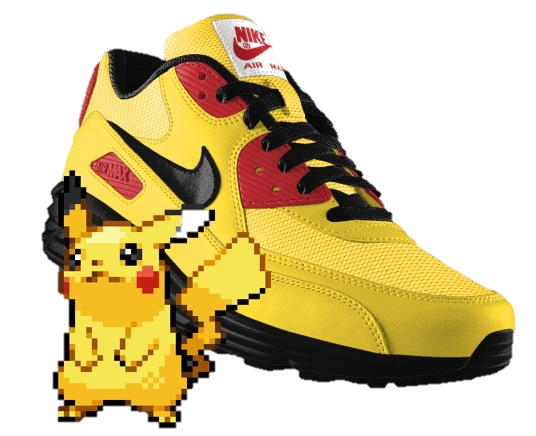 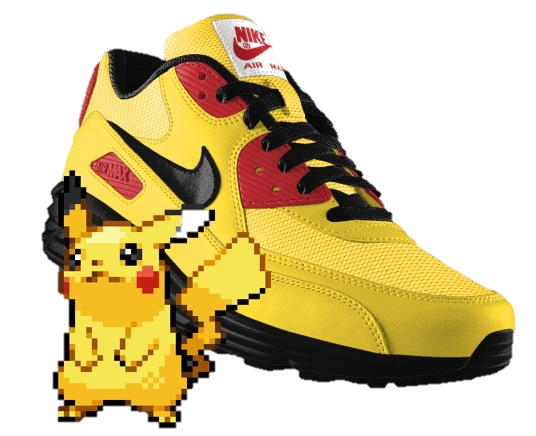 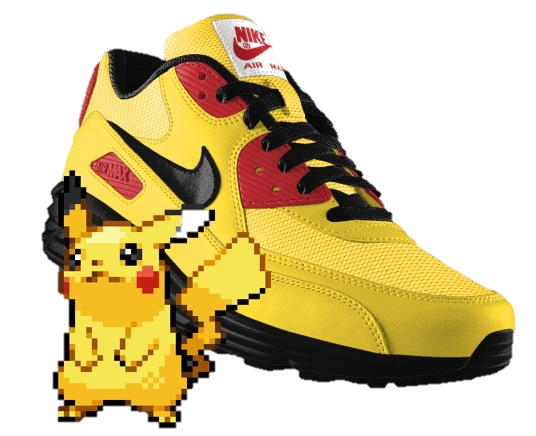 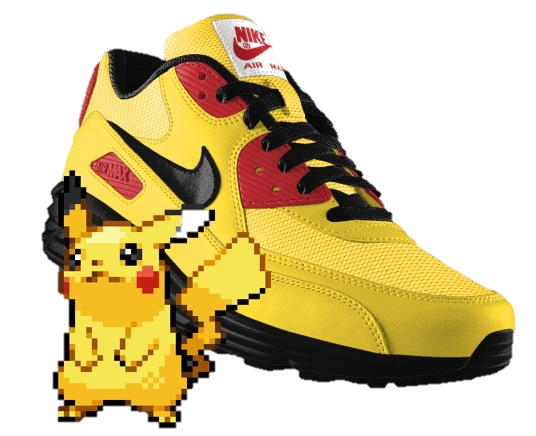 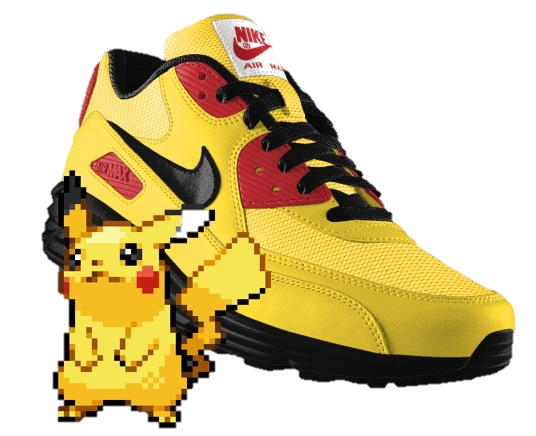 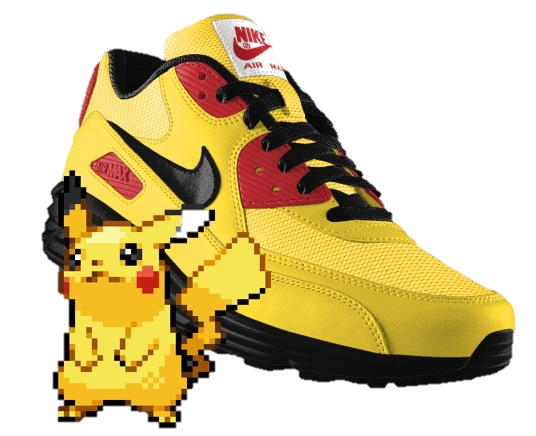 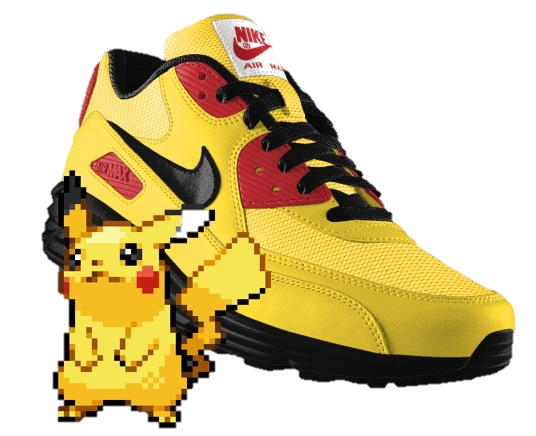 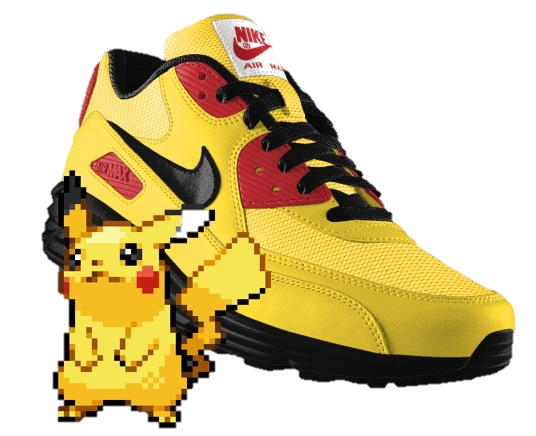 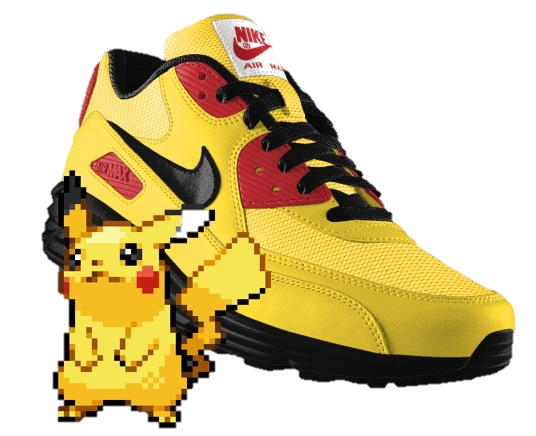 ID
proizvoda
AA3
AB1
AA1
AA4
AB2
AC3
AA2
AC1
AC2
Praćenje proizvodnje
Praćenje proizvoda na razini jednog komada, zahtjeva inteligentno praćenje proizvodnje, odnosno praćenje proizvodnog procesa uživo (real-time).
Proces i proizvodni pogon trebaju biti predstavljeni u obliku kibernetsko-fizičkog sustava (CPS), za što je preduvjet: poznavati vlastite organizacijske procese.
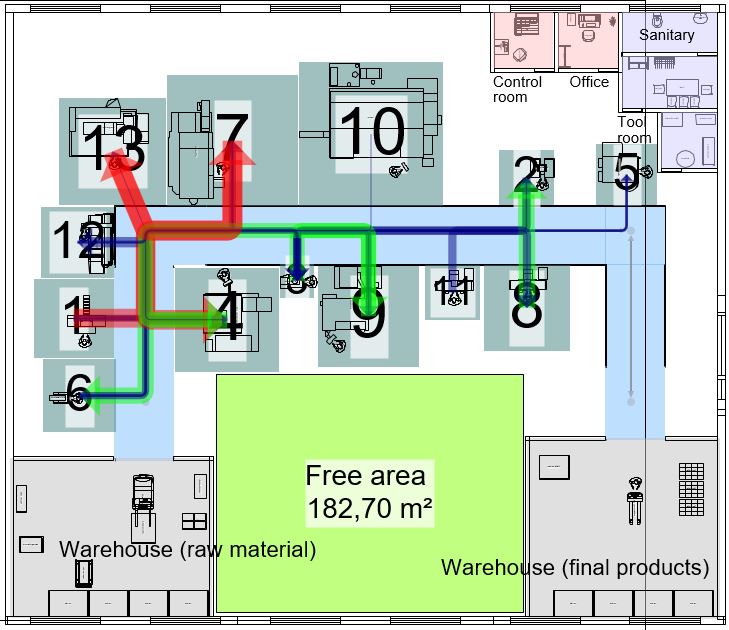 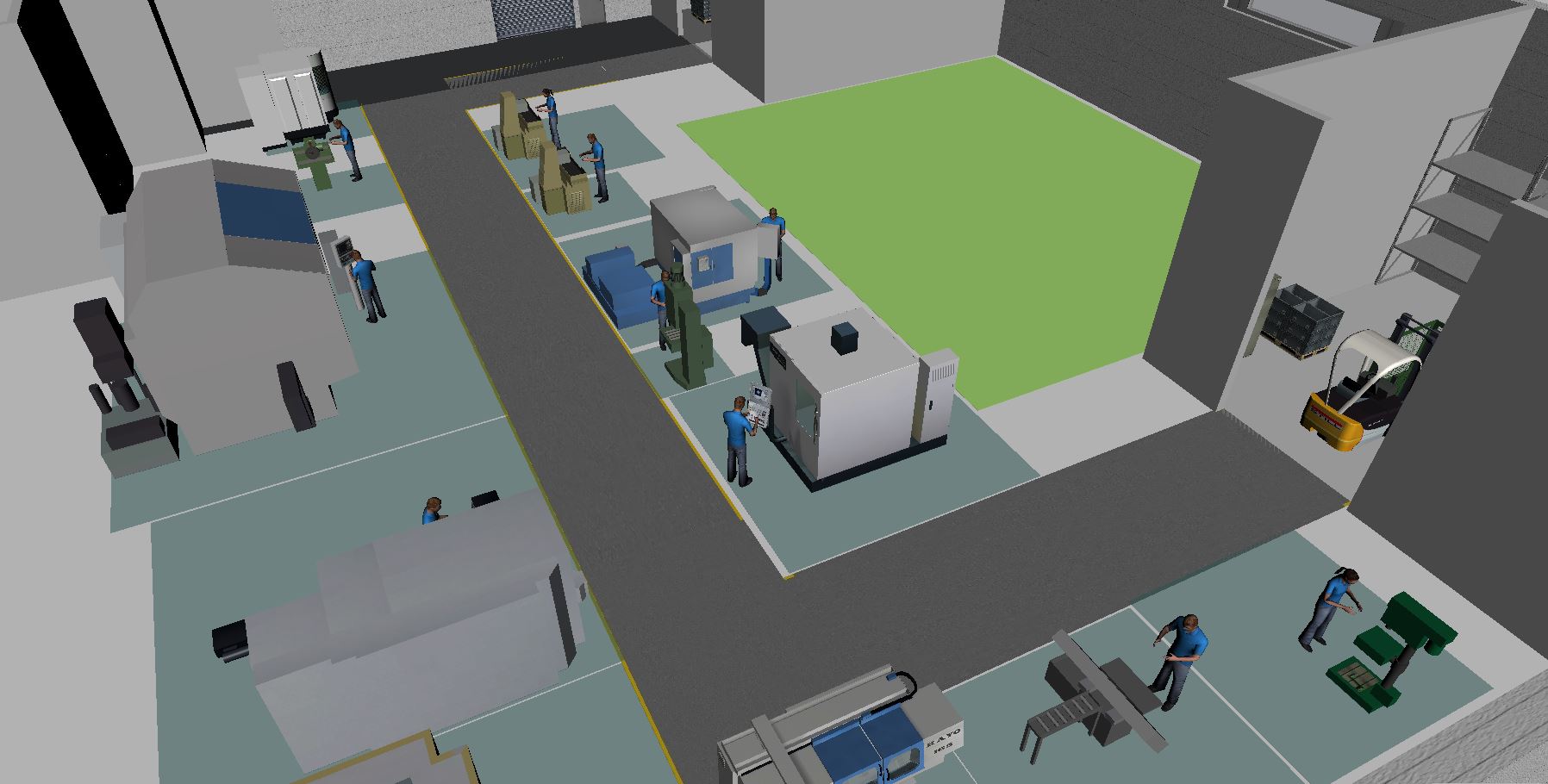 Identificiranje i mapiranje poslovnih procesa
U upravljanju poslovnim procesima (BPM) već je odavno uočena potreba da se procesi unutar organizacije identificiraju i vizualno prikažu (mapiraju).
Flow Chart
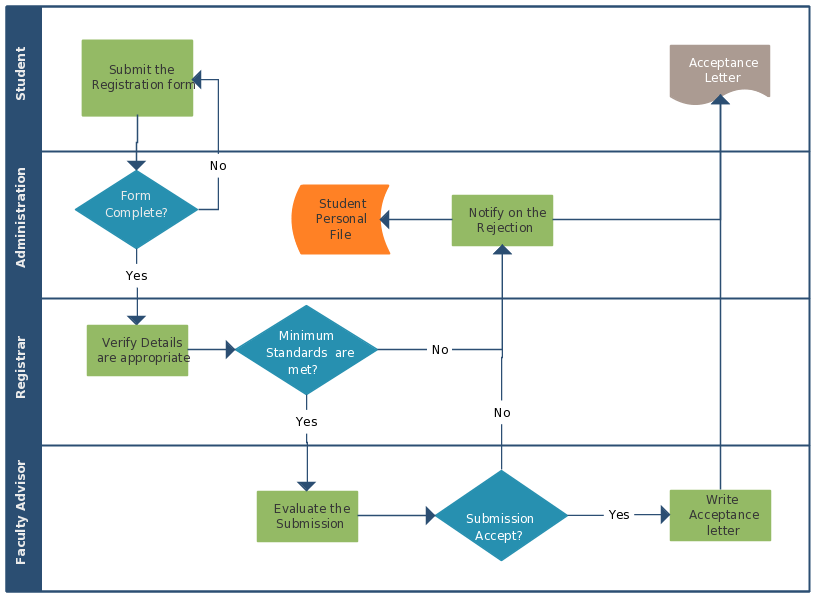 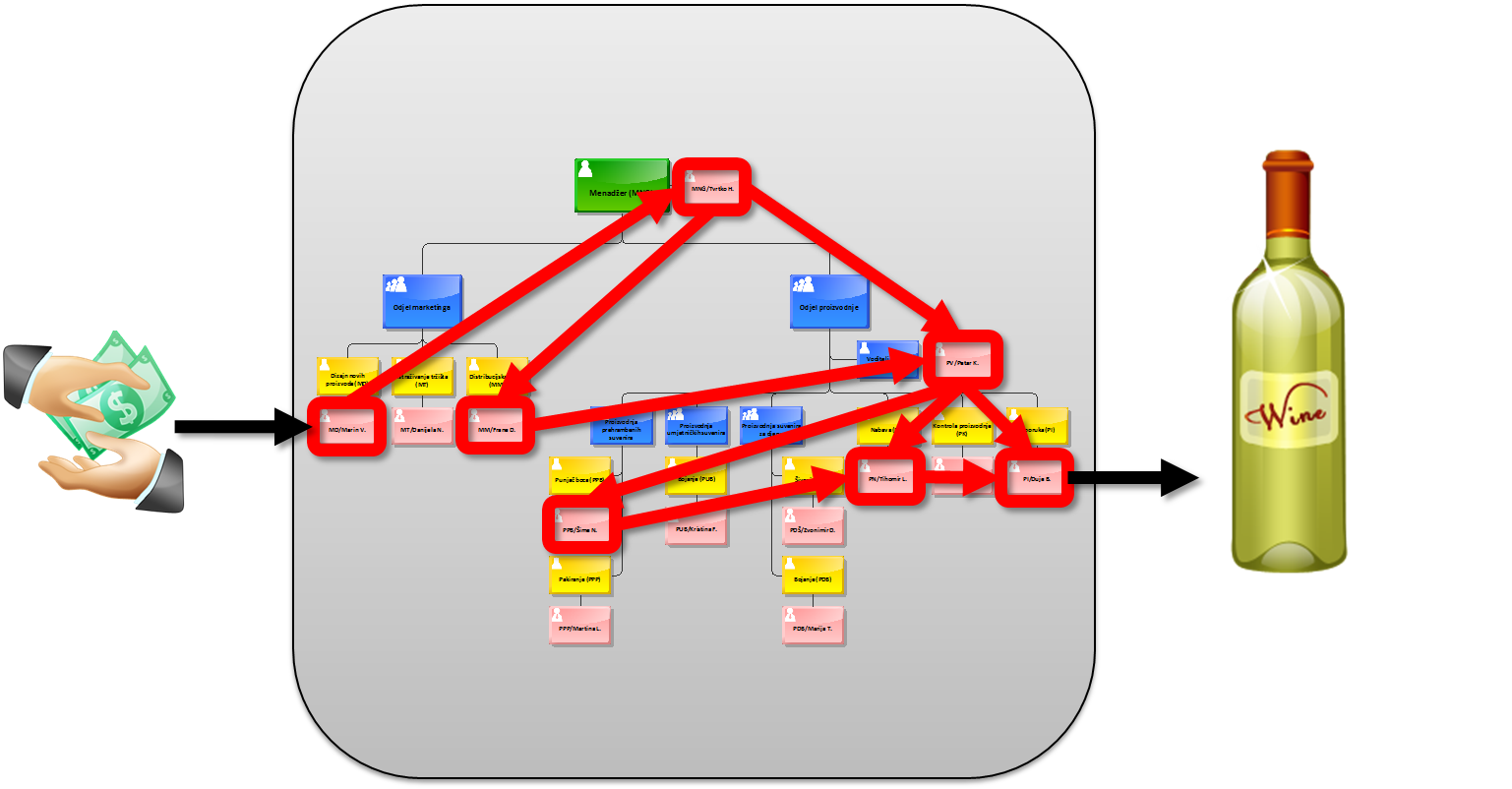 EPC
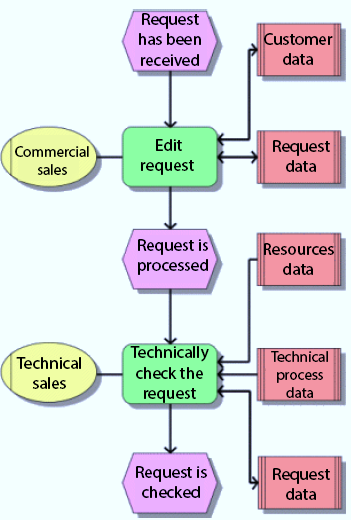 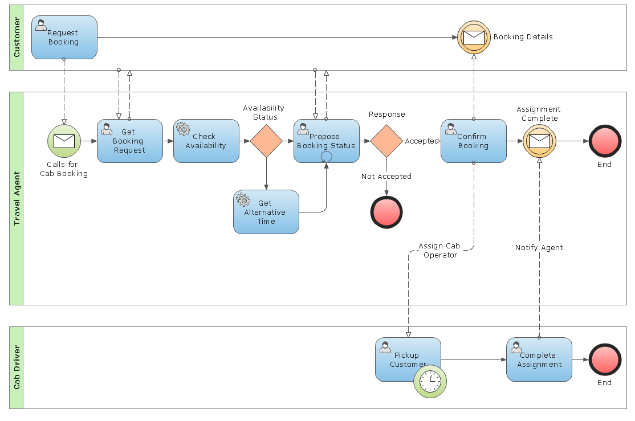 Proces unutar organizacije
BPMN 2.0
Praćenje poslovnih procesa
Osim mapiranja, uočeno je da je procese potrebno pratiti dok se odvijaju (real-time), pri čemu svaki proces ima svoje unaprijed definirane pokazatelje (metriku).
Flow Chart
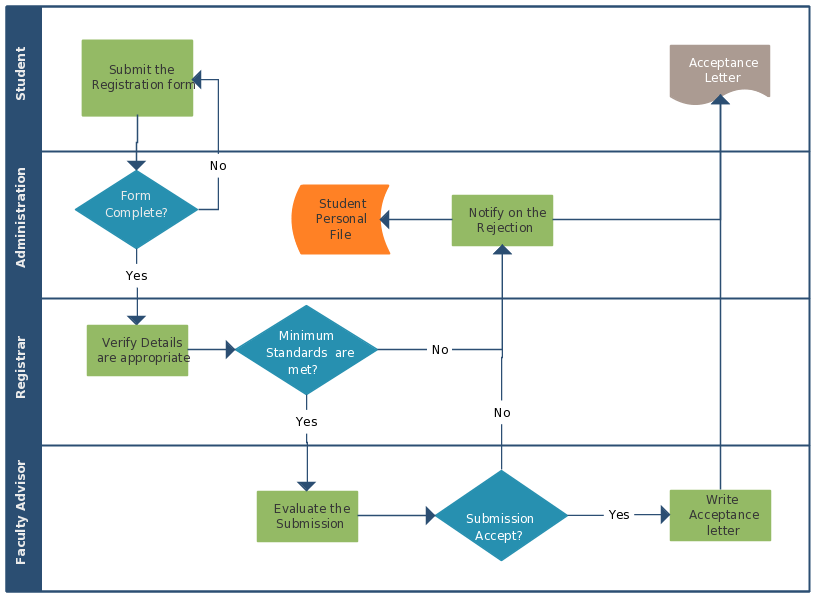 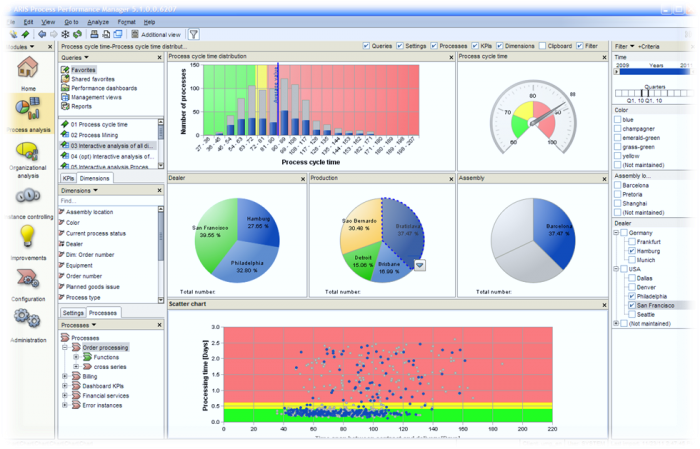 EPC
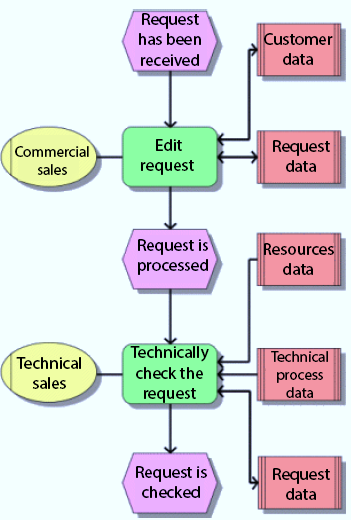 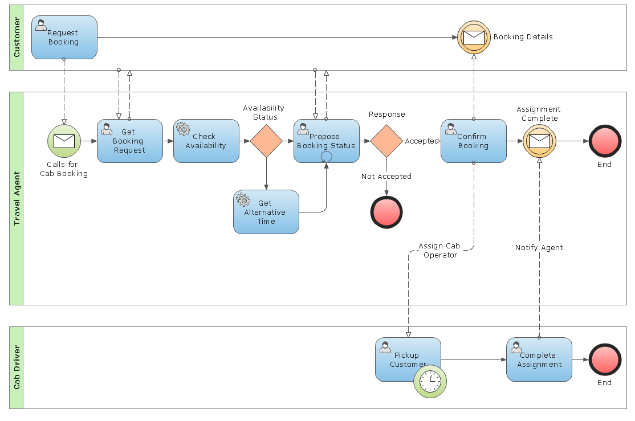 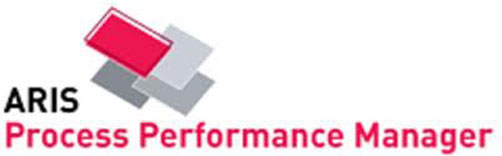 BPMN 2.0
Mapiranje i praćenje proizvodnih procesa
Proizvodni procesi su u nekim segmentima još kompleksniji, pa su zahtijevali drugačije vizualiziranje (mapiranje) i metriku, no ne i real-time praćenje.
Jedan od najpoznatijih alata za njihovu vizualizaciju je Value Stream Map (VSM).
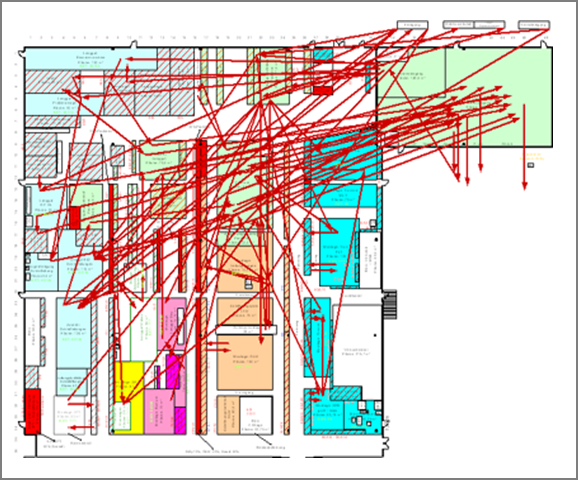 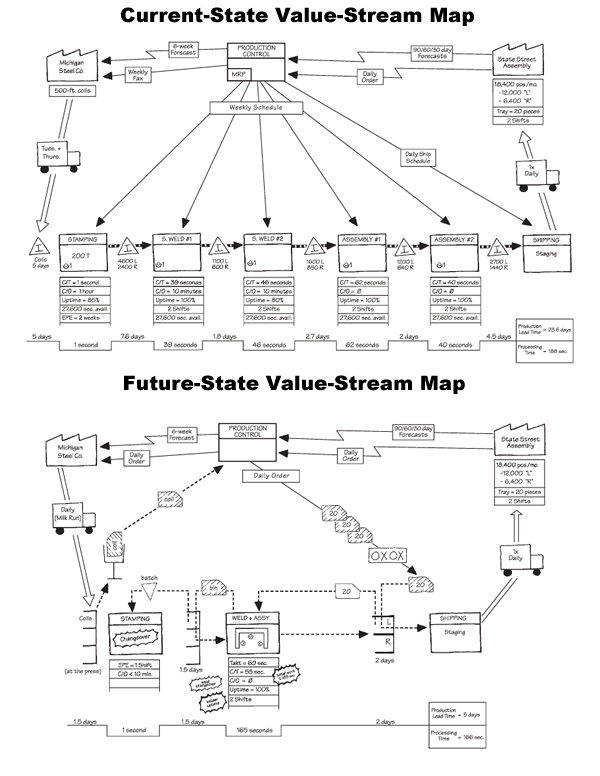 Proizvodni
proces
unutar
pogona
Praćenje proizvodnje u Industriji 4.0
Smart Factory koncept ide za tim da se metrika proizvodnih procesa prati uživo (real-time), te prikazuje na dashboard sučeljima.
No, kako to postići unutar već postojećih pogona?
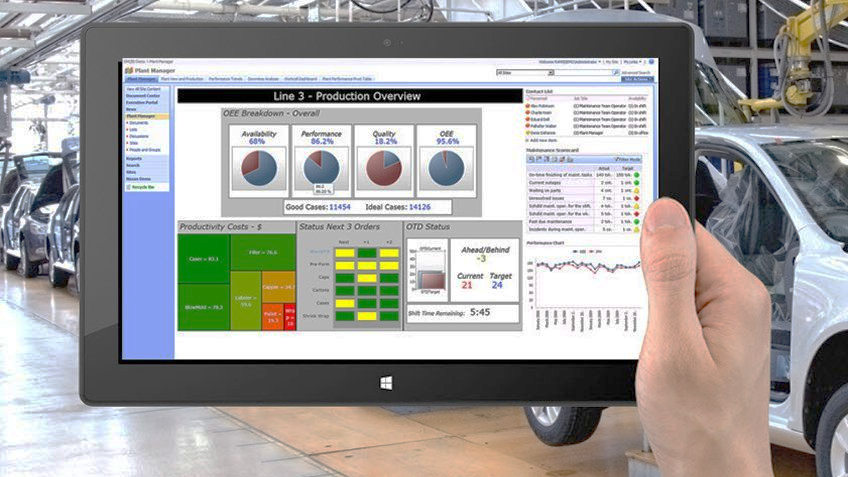 INSENT: Inteligentna montažna linija
Jedan dio ‘Lean Learning Factory @ FESB’ namijenjen je inteligentnoj montažnoj liniji:
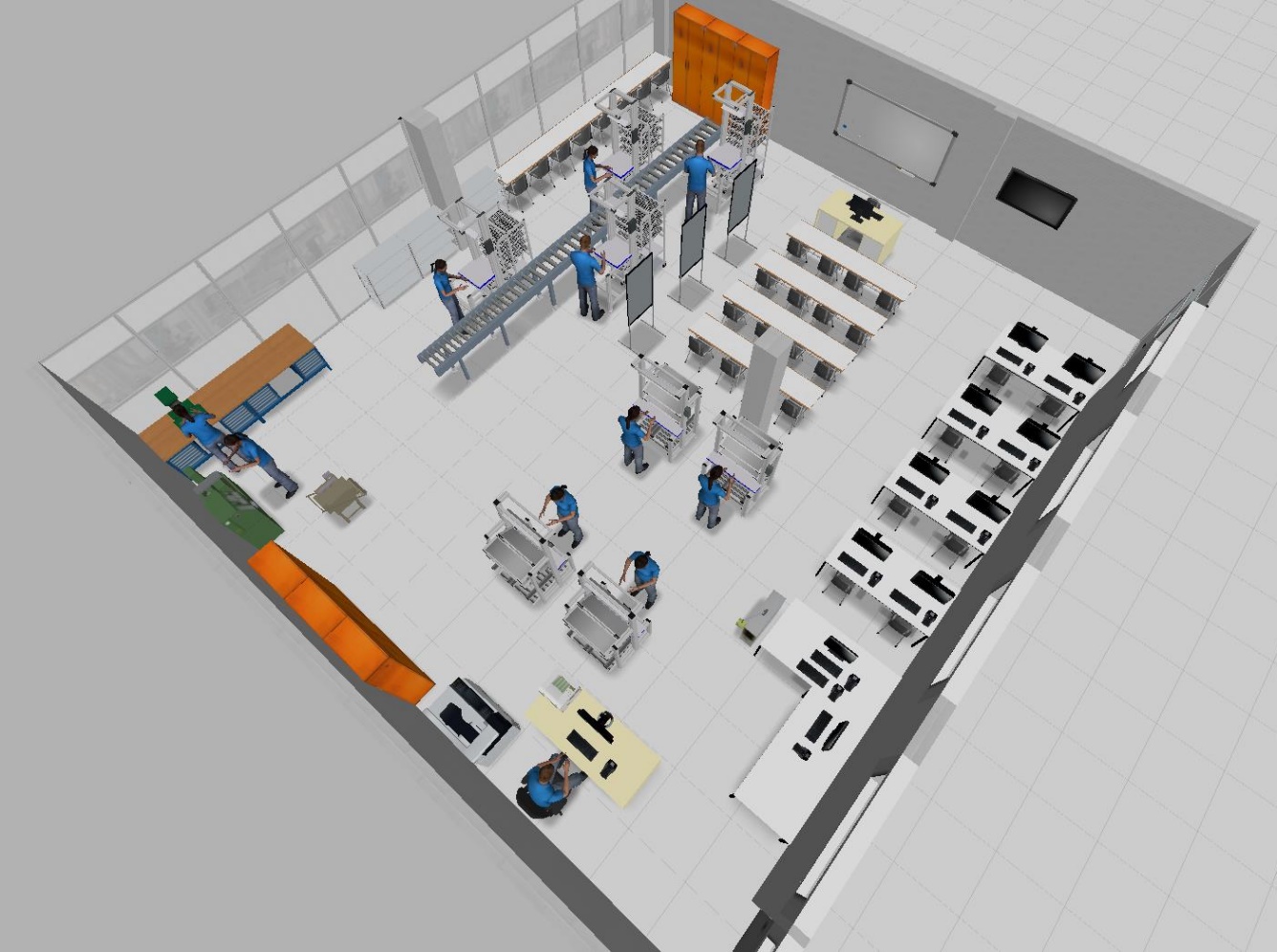 Oblikovanje inteligentne montažne linije
Za inteligentnu montažnu liniju kreirani su proizvod i njegov proizvodni proces.
Proizvod:
Proizvodni (montažni) proces:
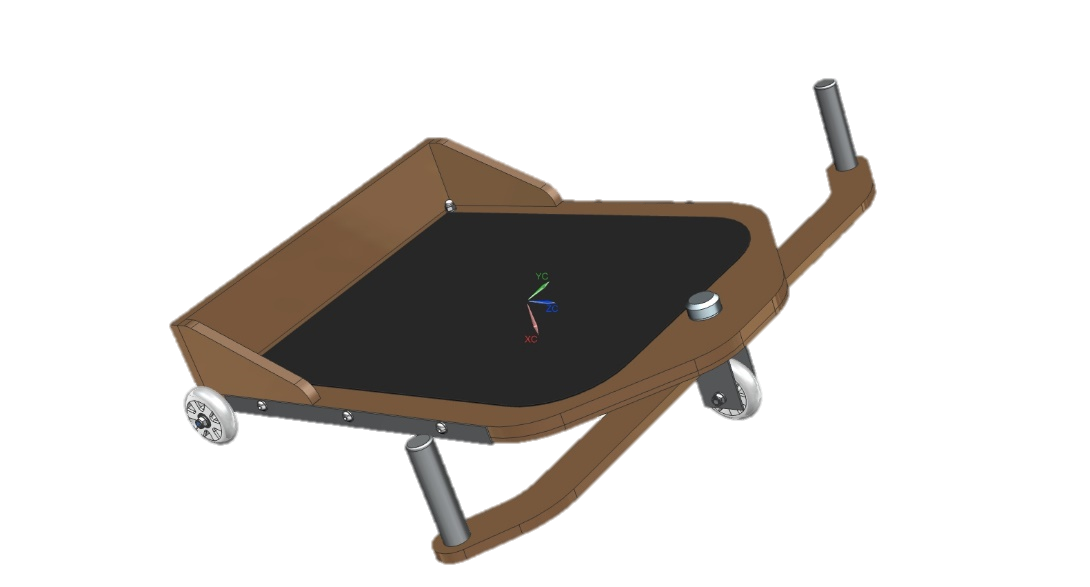 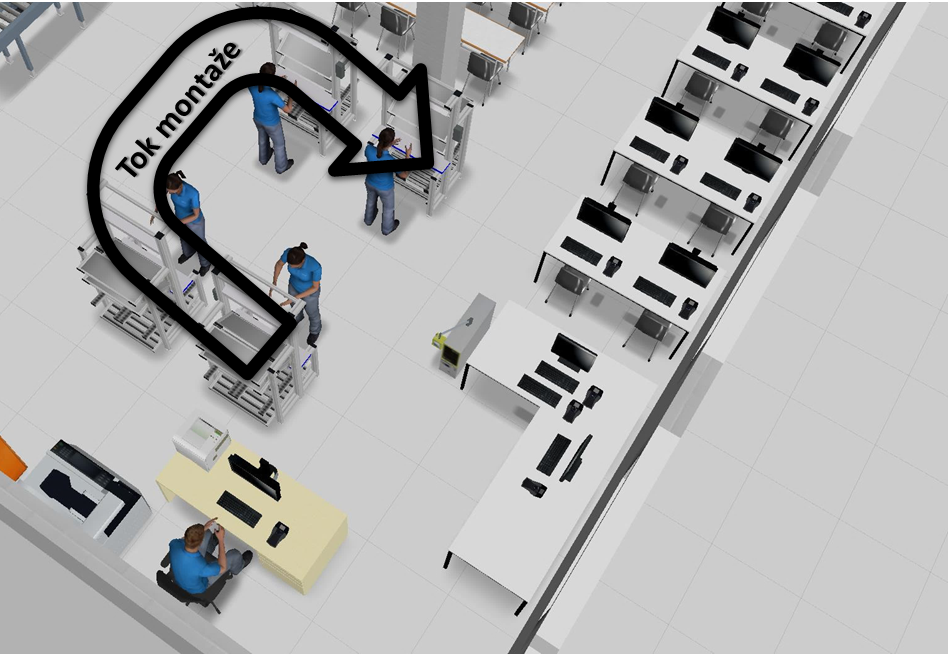 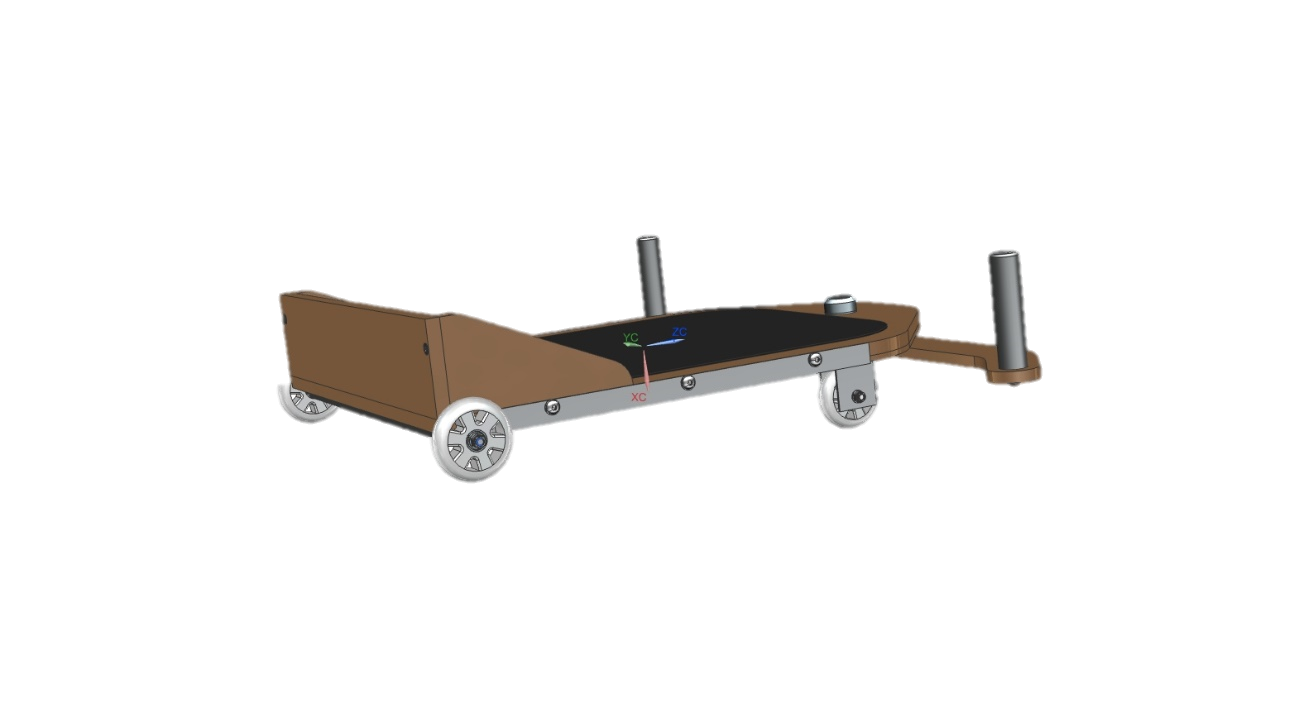 Oblikovanje inteligentne montažne linije
Jedan od glavnih zahtjeva i izazova je uspostavljanje veze između MES i ERP sustava.
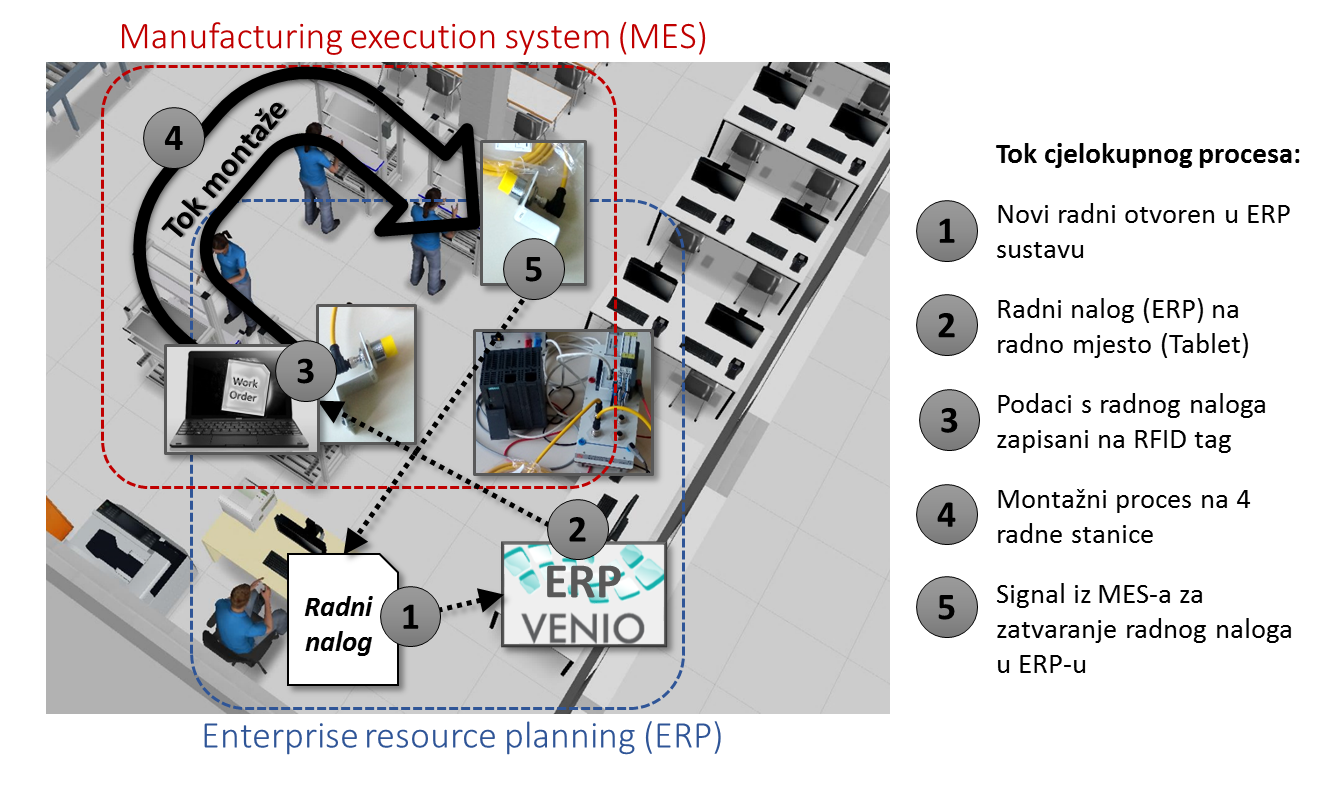 Oblikovanje inteligentne montažne linije
U konačnici, na ovoj liniji bit će uspostavljena kompletna vertikalna integracija sustava.
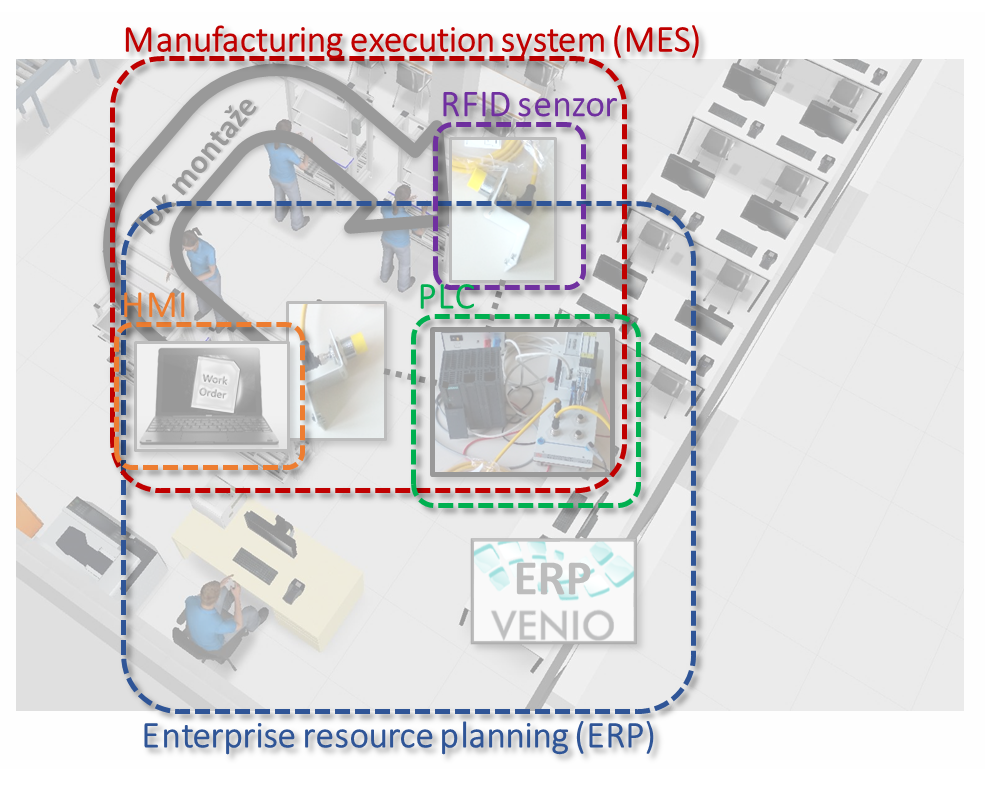 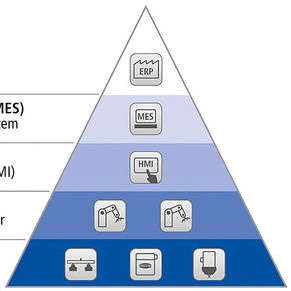 Vertikalna integracija
Industrijska vs. Low-cost automatizacija
Pri oblikovanju senzorskog sustava i MES-a moguće se odlučiti i za low-cost rješenja:
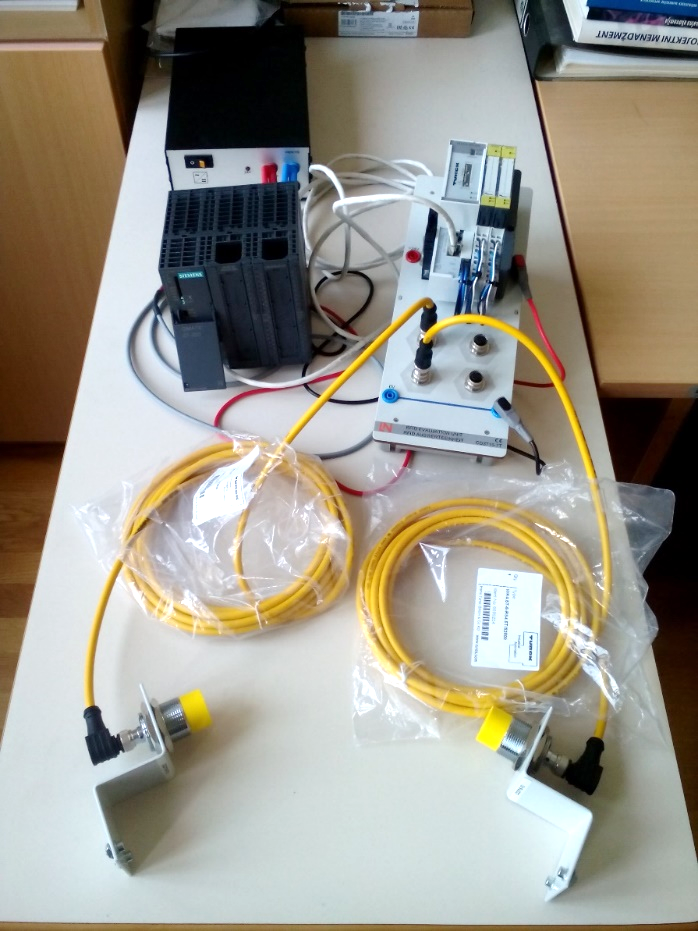 TURCK RFID
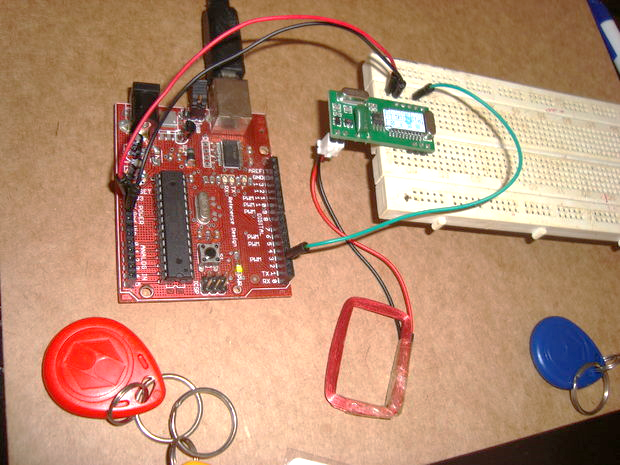 ARDUINO
RFID
Osobni dizajn proizvoda
U konačnici, iz perspektive kupca, koncept osobne proizvodnje zahtjeva postojanje konfiguratora proizvoda.
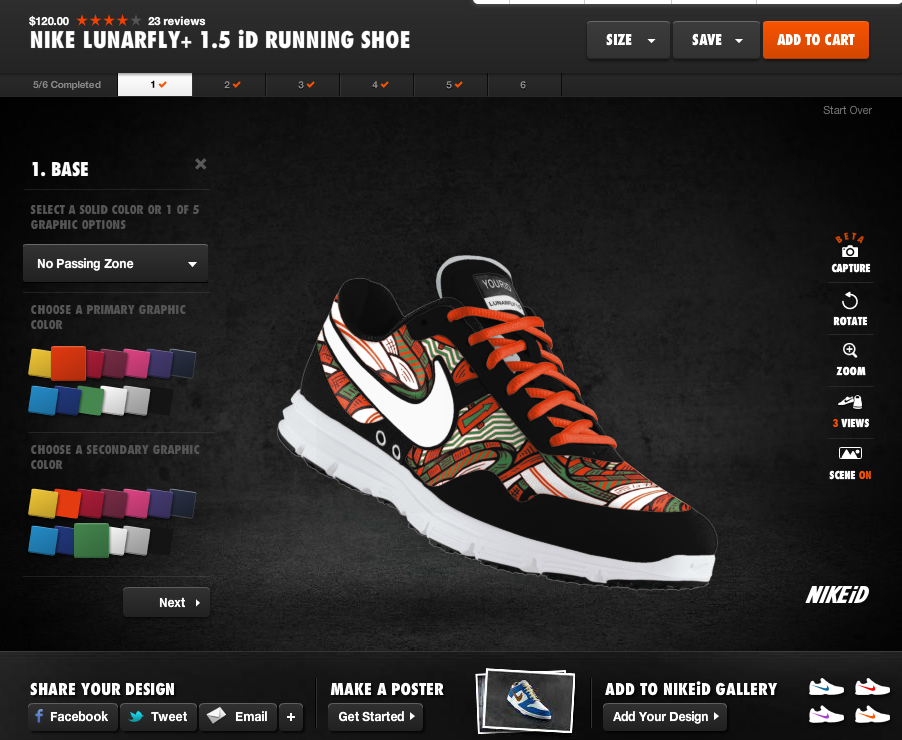 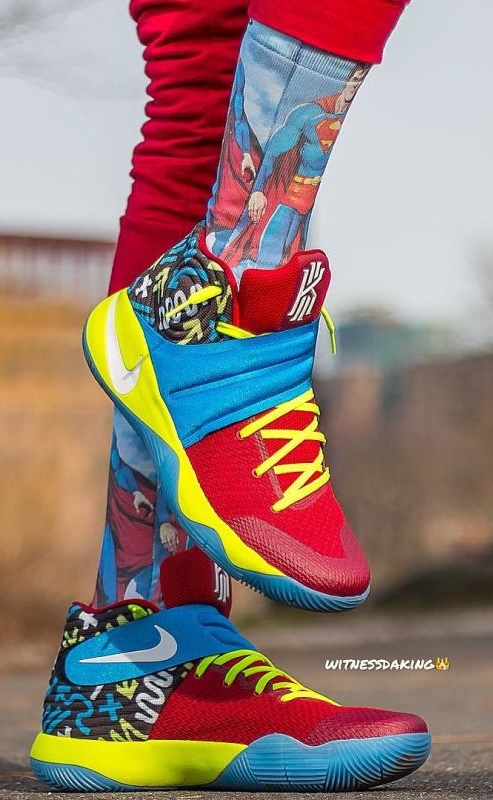 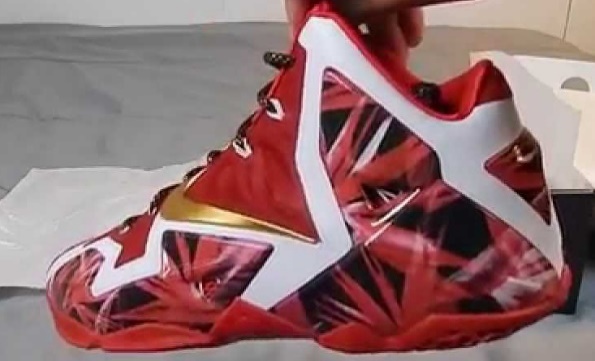 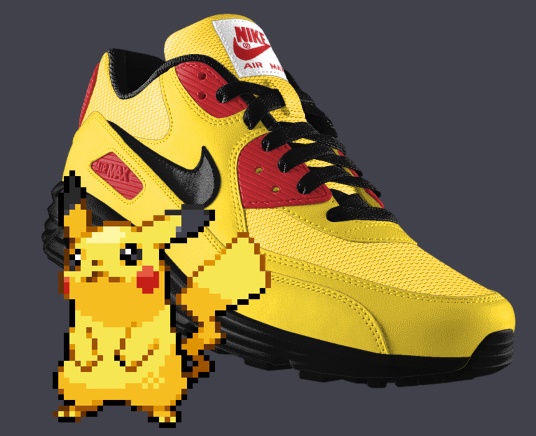 Konfigurator proizvoda
Danas se pod pojmom konfiguratora proizvoda podrazumijeva lako dostupna Web aplikacija za konfiguriranje i narudžbu proizvoda.
Načelno postoje dva pristupa konfiguriranja:
Web konfiguratori izgleda proizvoda
Web konfiguratori svojstava proizvoda
Osim Web aplikacije dostupne kupcu, konfigurator proizvoda zahtjeva integraciju s informacijskim sustavima poduzeća, kao što je ERP sustav.
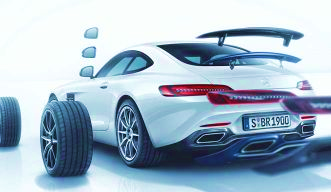 Analiza: Web konfiguratori proizvoda u RH
Rezultati analize pokazuju da od 2.000 proizvodnih poduzeća samo 4 poduzeća imaju konfigurator proizvoda na svojim web stranicama!
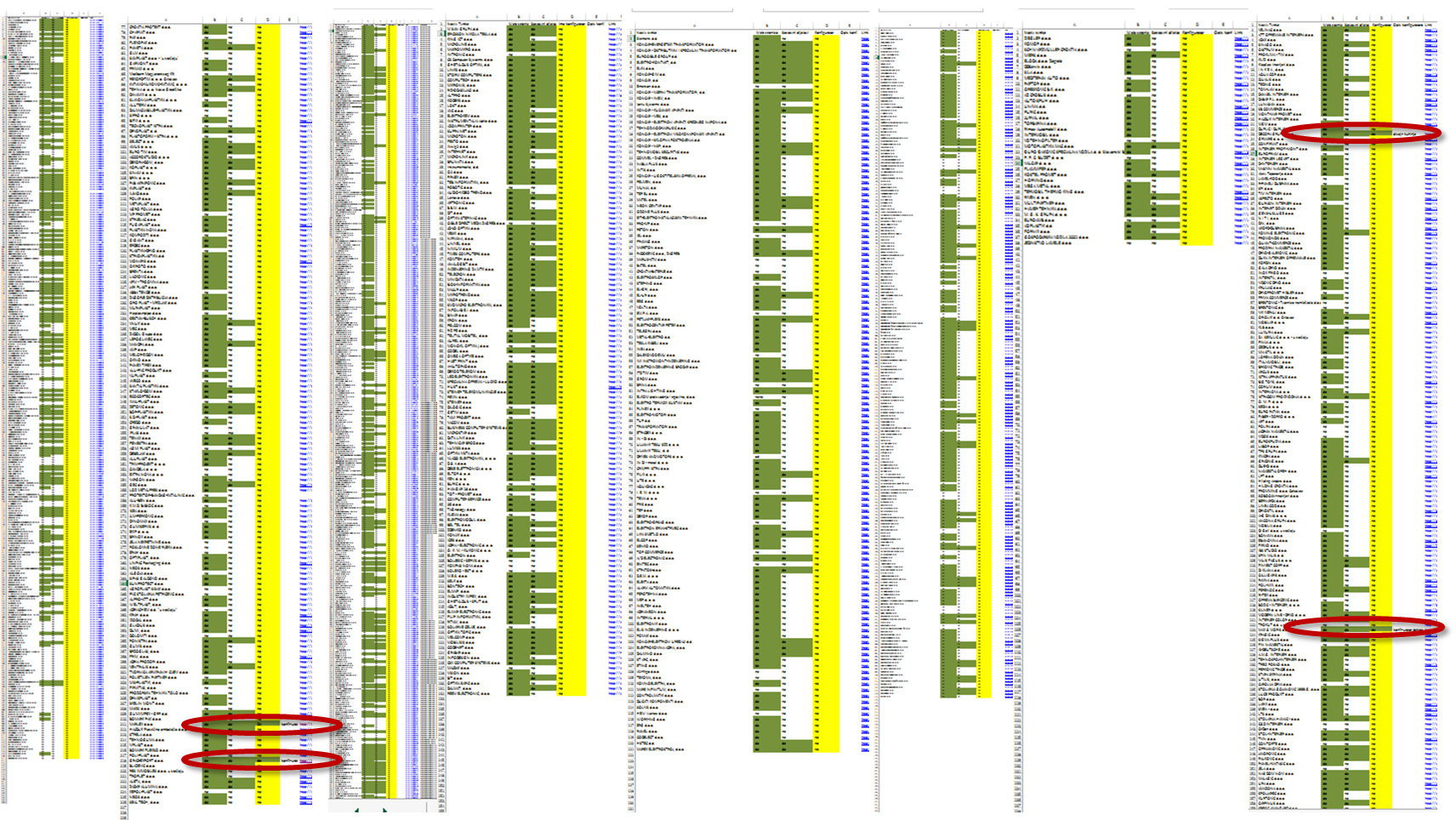 Udio konfiguratora:
0,2 %
Web konfigurator izgleda proizvoda
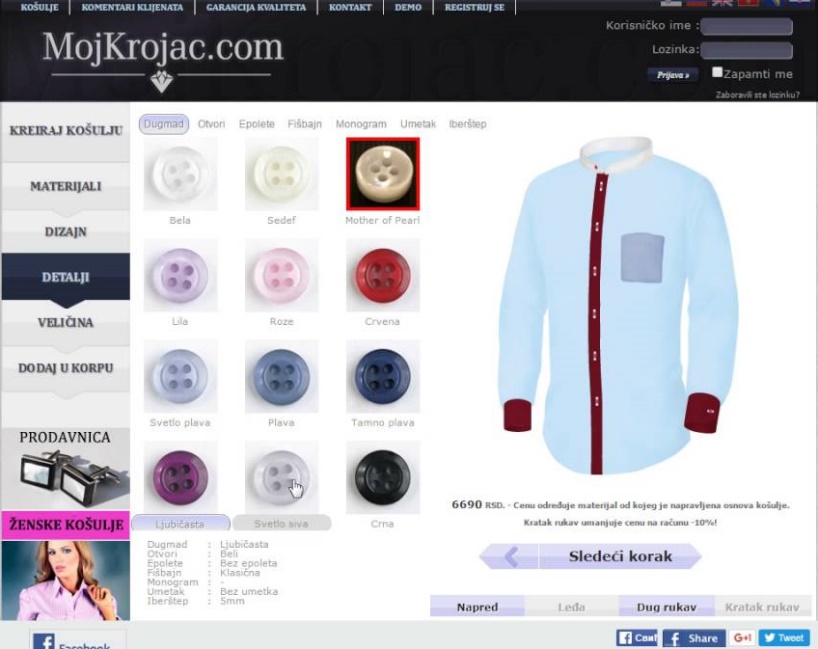 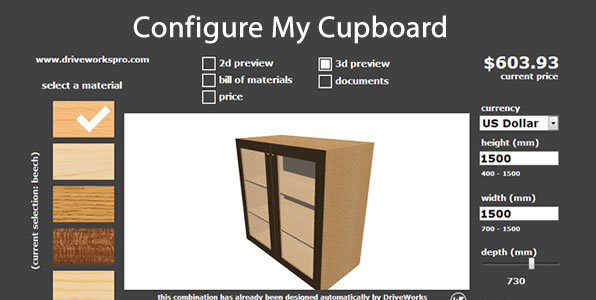 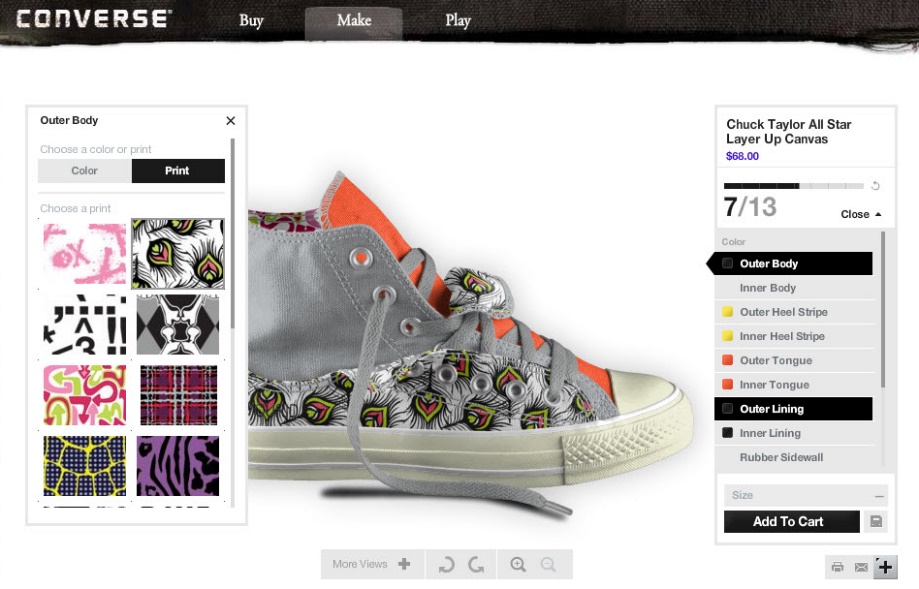 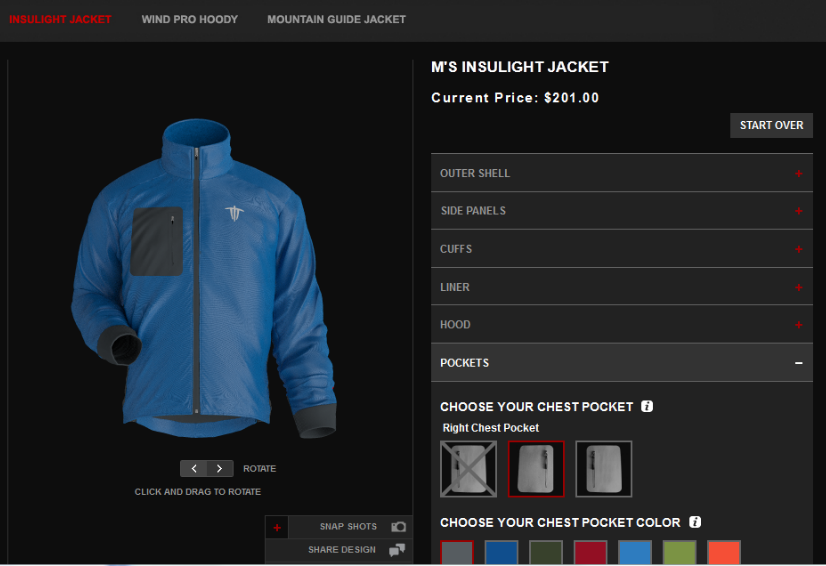 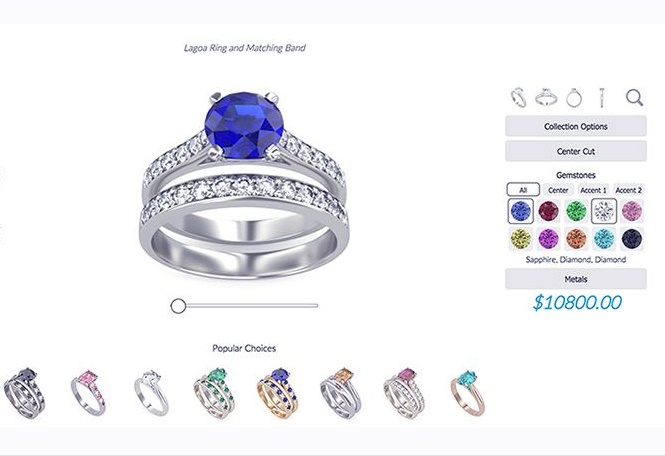 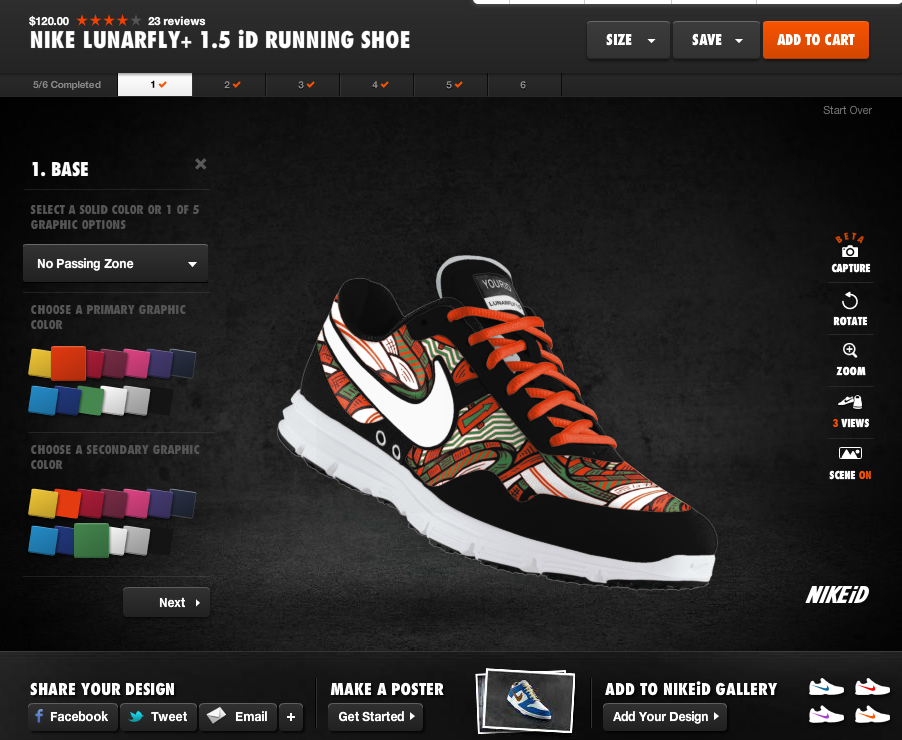 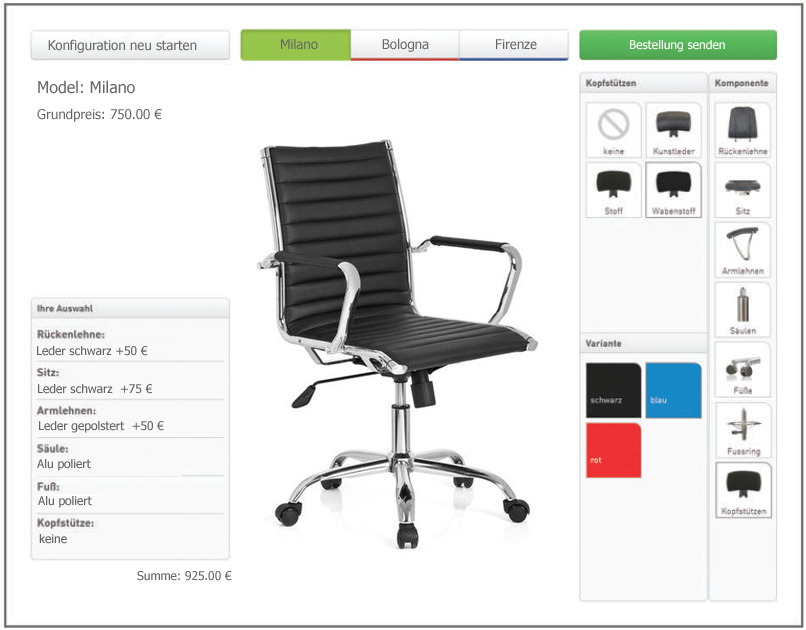 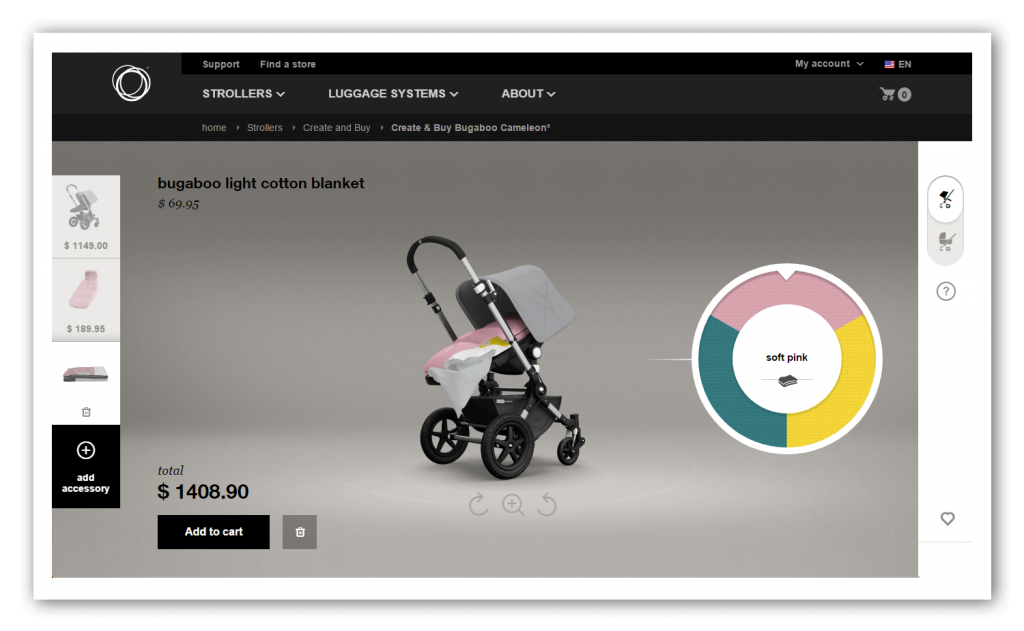 Web konfigurator izgleda proizvoda
Kupac odabire vrijednosti osnovnih značajki proizvoda, najčešće su to:
Veličina
Materijal
Boja
Dodatna oprema
U 99% slučajeva riječ je o montaži prema narudžbi, a ne proizvodnji prema narudžbi.
Poduzeća minimiziraju ukupni broj mogućih varijanti proizvoda ograničavanjem izbora, te primjenom modularnog dizajna.
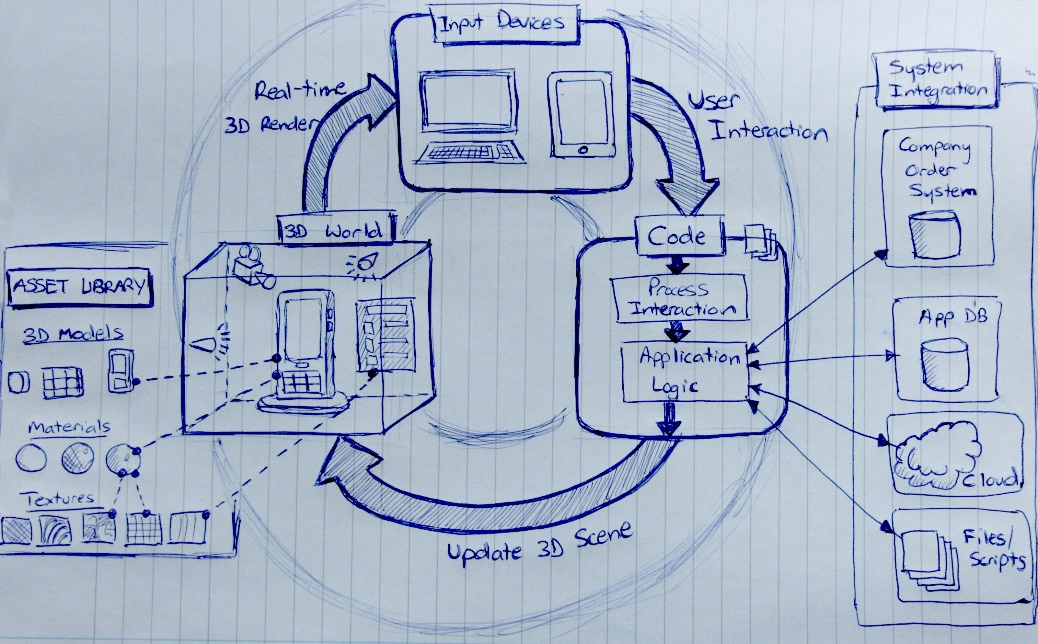 Ovakav konfigurator proizvoda kao Web aplikacija usko je povezan s tehničkim mogućnostima i napretkom Web 3D grafike (HTML5 i WebGL).
Web konfiguratori svojstava proizvoda
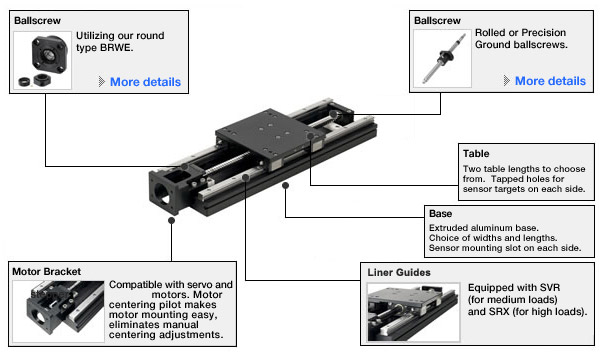 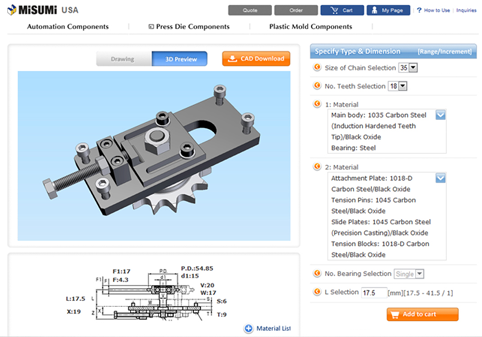 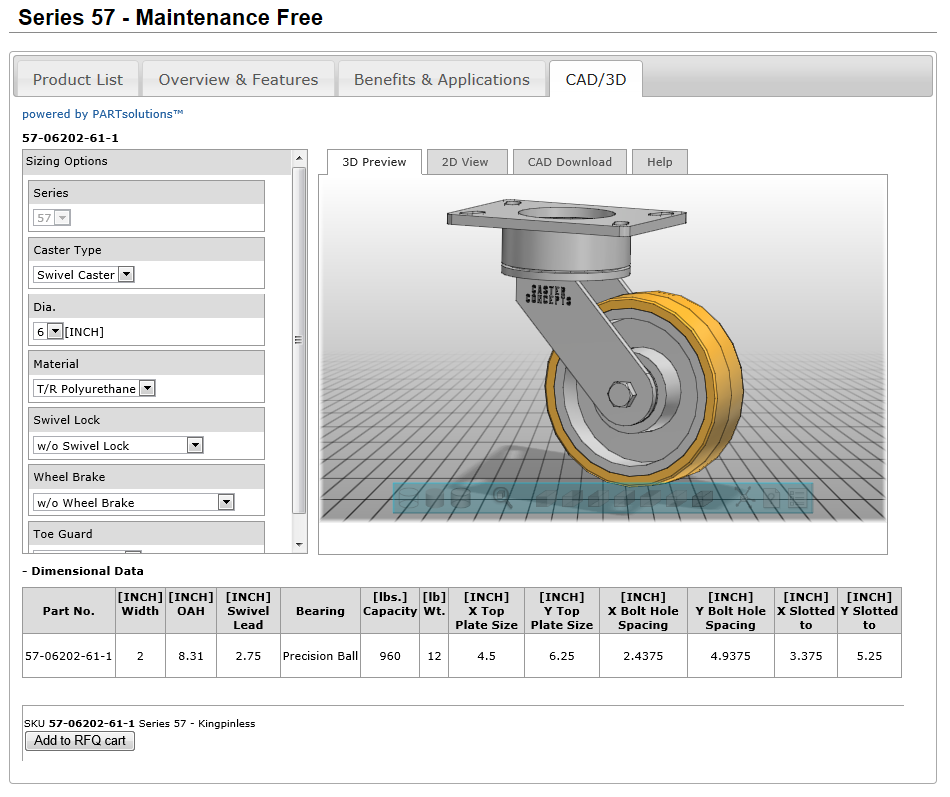 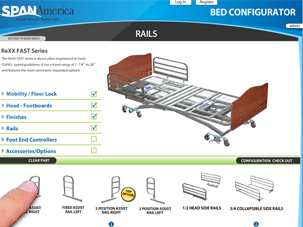 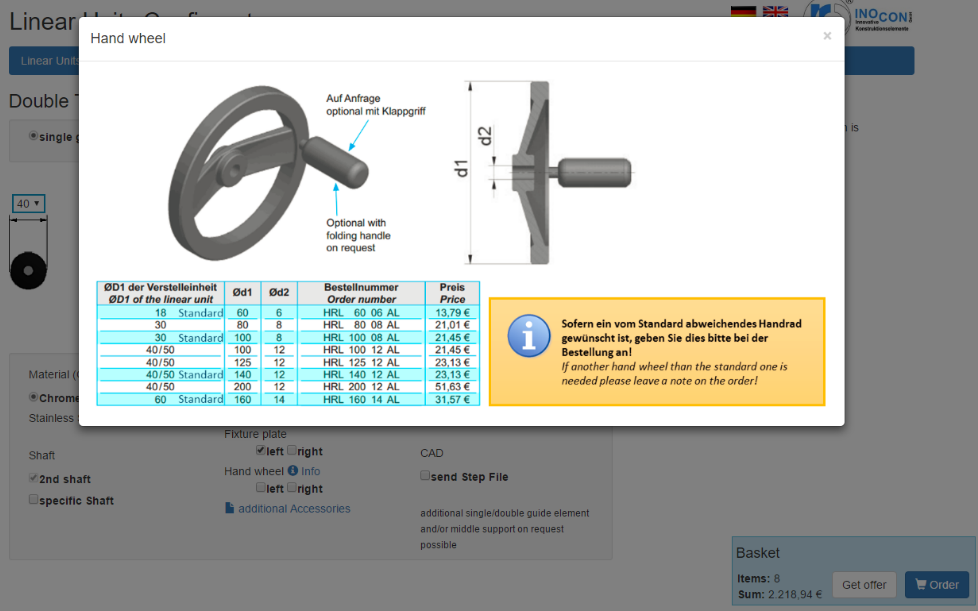 Web konfigurator svojstava proizvoda
Kupac odabire vrijednosti svojstava proizvoda, (koja nisu samo tehničke karakteristike), kao što su:
Ekonomska svojstva: cijena, vrijeme isporuke
Performanse: brzina, nosivost, kapacitet
Izgled: boja, materijal, itd.
Za većinu svojstava kupac nema percepciju točnih vrijednosti koje želi, ali može izraziti svoje preferencije prema određenim svojstvima (težinski faktori ili ponderi).
Ovakav pristup zahtjeva optimizacijski algoritam za odabir najbolje konfiguracije proizvoda prema željama kupaca.
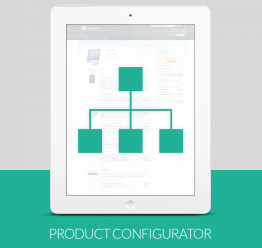 Ovakav konfigurator proizvoda kao Web aplikacija zahtjeva inteligentne Web servise za optimizaciju odabira konfiguracije proizvoda.
Primjer Web konfiguratora svojstava proizvoda
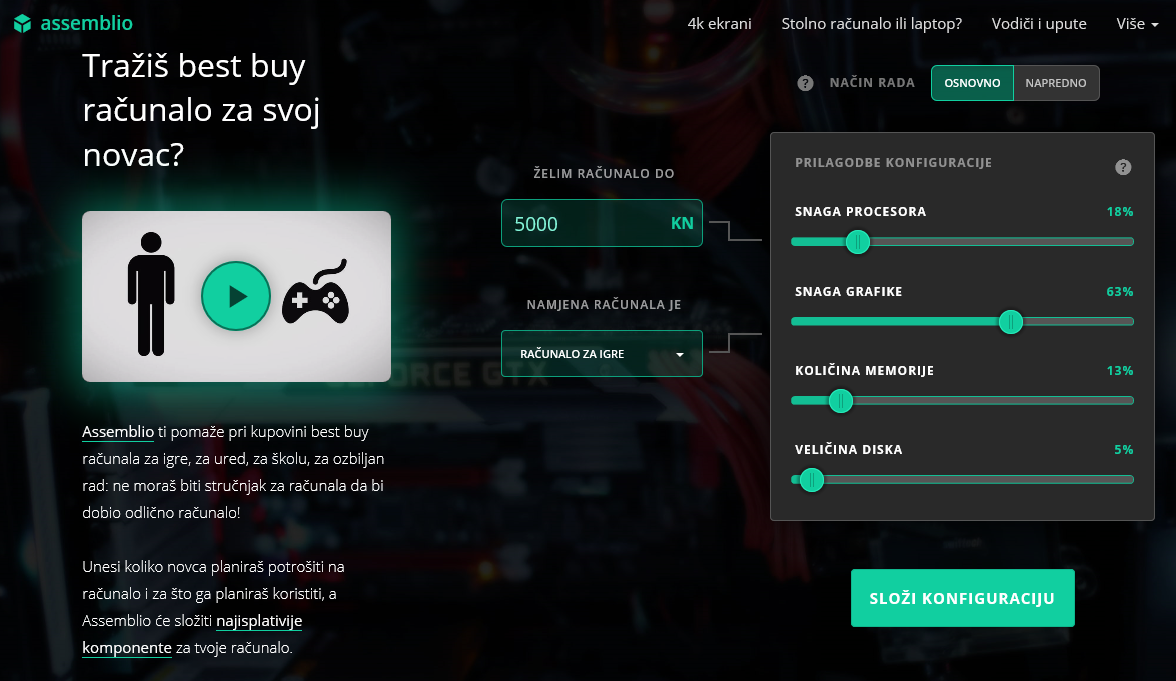 Kupac ima percepciju točne vrijednosti ovog svojstva.
Kupac nema percepciju točnih vrijednosti ovih svojstva, ali može definirati preferenciju prema određenom svojstvu.
INSENT: Razvoj konfiguratora proizvoda
U Radnom paketu 2.2. projekta INSENT razvija se konfigurator svojstava proizvoda koji bi trebao biti univerzalan za bilo koju vrstu proizvoda.
Konfigurator se razvija kao klijentska Web aplikacija koja za odabir optimalne konfiguracije proizvoda prema preferencijama kupca poziva Web servis koji to odradi pomoću HUMANT algoritma.
Riječ je o više-ciljnoj optimizaciji s a priori pristupom, jer su preferencije kupca (cijena, karatkteristike, i sl.) unaprijed (a priori) poznate.
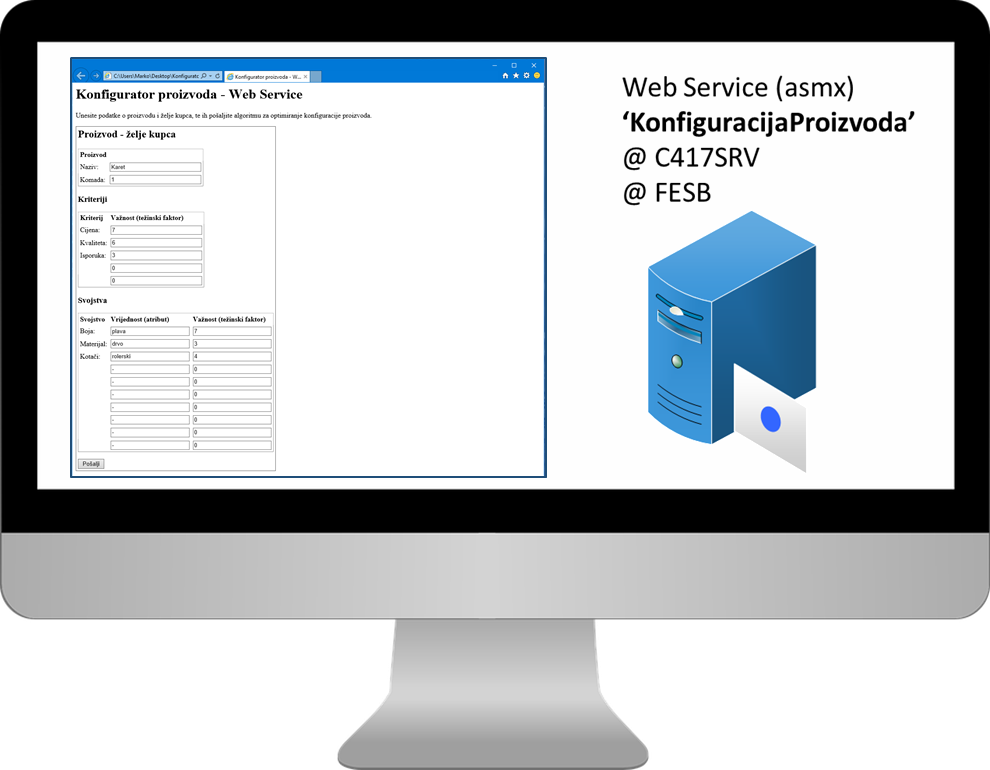 Koncept INSENT konfiguratora proizvoda
Kupac definira svoje želje (preferencije) za proizvod koji naručuje:
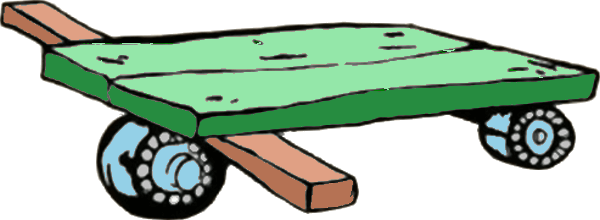 Proizvod: karet
Koncept INSENT konfiguratora proizvoda
Na temelju preferencija kupca, HUMANT algoritam odabire optimalne dijelove proizvoda (‘kareta’):
Tijelo kareta
Volan kareta
Kotači
Šperploča
Metalni
Balinjere
Isporuka
Narudžba
Plastika
Drveni
Rolerski
Medijapan
Primjer INSENT konfiguratora proizvoda
Ulazni podaci za konfigurator proizvoda (svojstva dijelova) za proizvod ‘karet’:
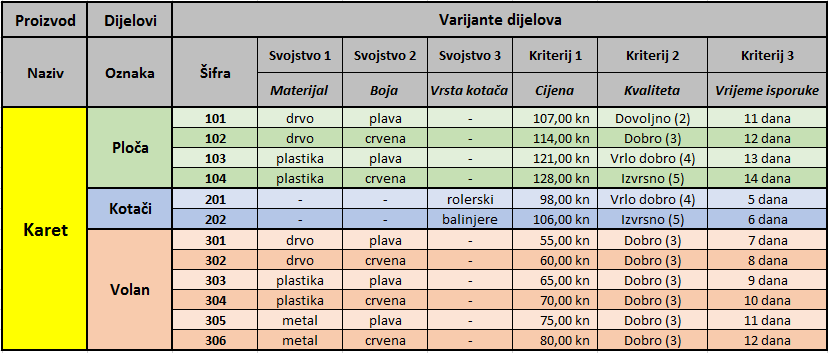 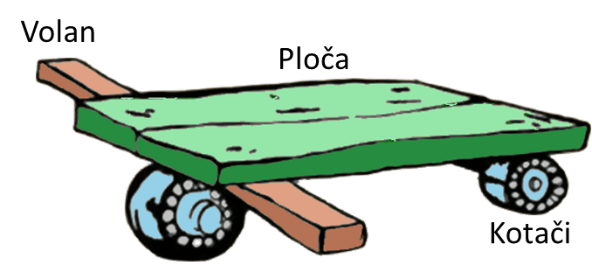 Proizvod: karet
Primjer INSENT konfiguratora proizvoda
Preferencije kupca i pozivanje Web servisa za optimizaciju odabira dijelova:
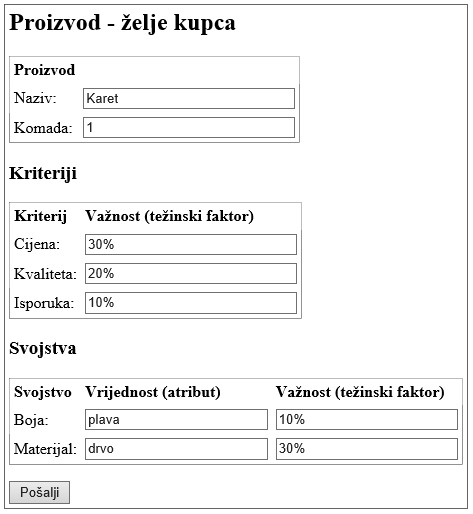 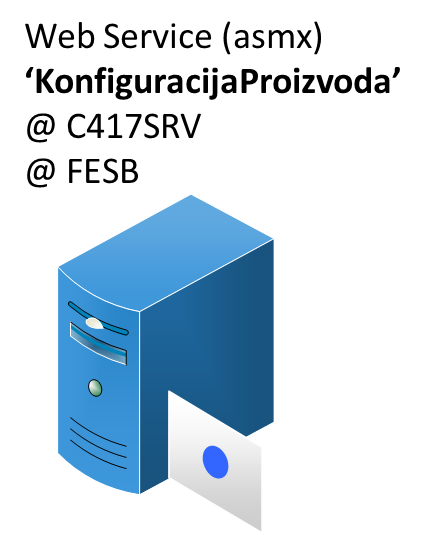 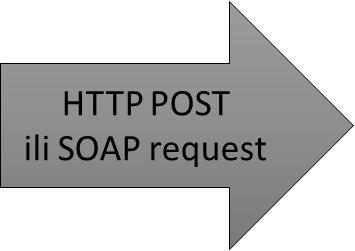 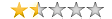 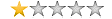 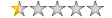 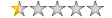 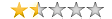 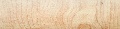 Primjer INSENT konfiguratora proizvoda
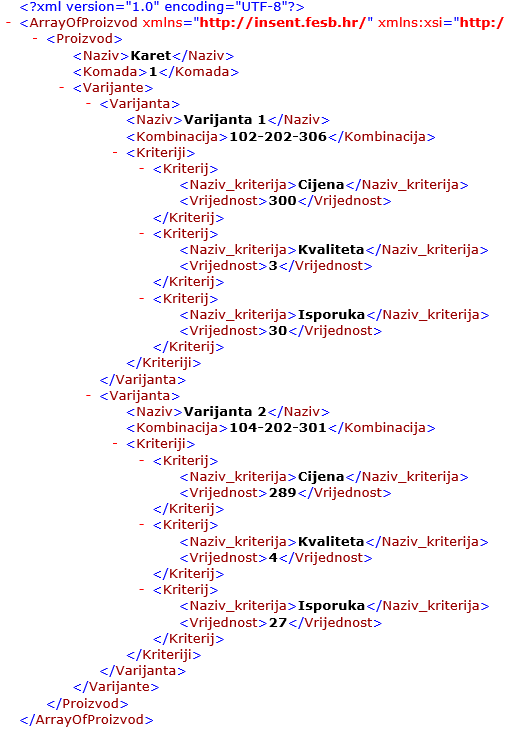 Rezultati Web servisa (varijante proizvoda):
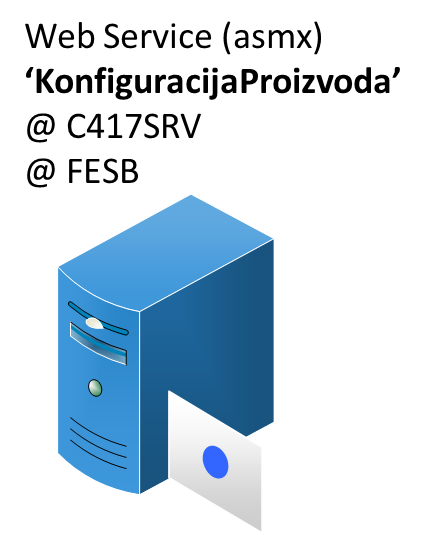 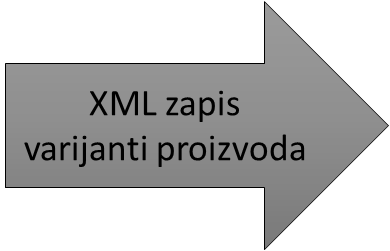 Primjer INSENT konfiguratora proizvoda
Dekodiranje varijante proizvoda:
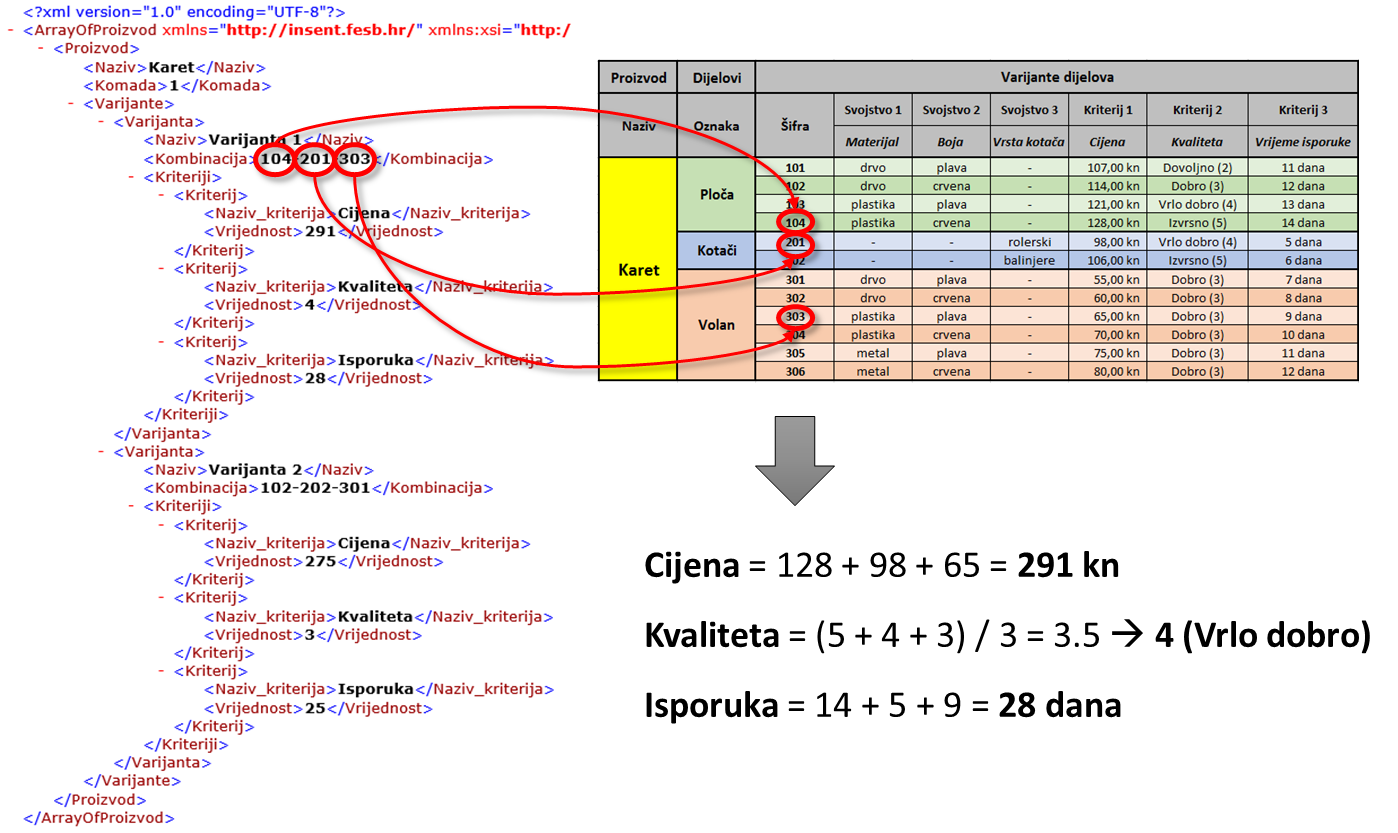 Primjer INSENT konfiguratora proizvoda
Vizualizacija varijante proizvoda:
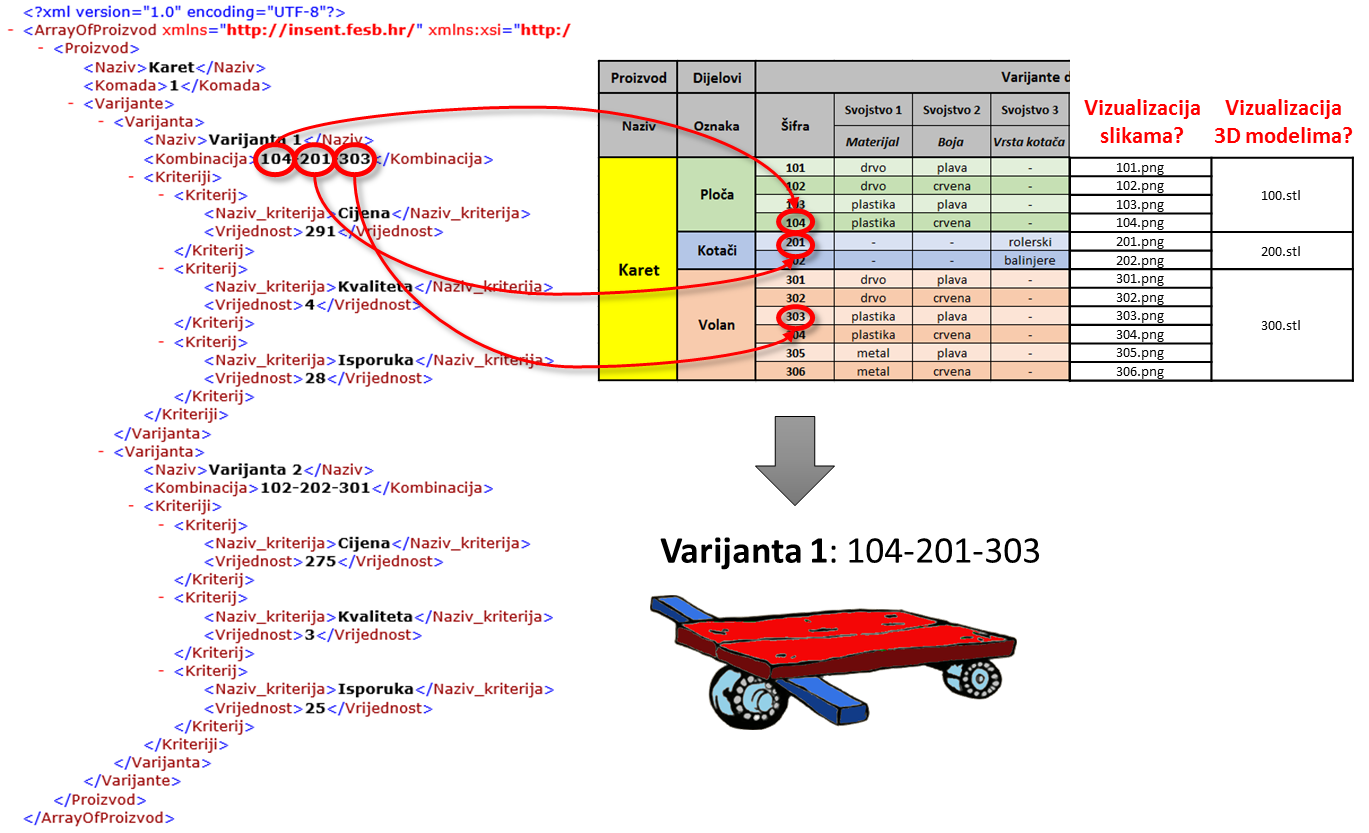 Daljnji razvoj i istraživanje
Daljnji razvoj i istraživanje montažne linije svodi se na potpunu vertikalnu integraciju IT sustava, uz dodavanje konfiguratora proizvoda kao ulaza sa strane kupca.
Sve to vodi prema Smart Self-Organizing Production konceptu, odnosno fleksibilnoj samo-organizirajućoj proizvodnji, bez rigidnih dugoročnih planova.
Za svaki proizvod, sustav autonomno pronalazi optimalni put kroz proizvodni pogon s aspekta vremena izrade, iskorištenosti kapaciteta, i sl.
Koncept je vrlo pogodan za jednokomadnu i maloserijsku proizvodnju.
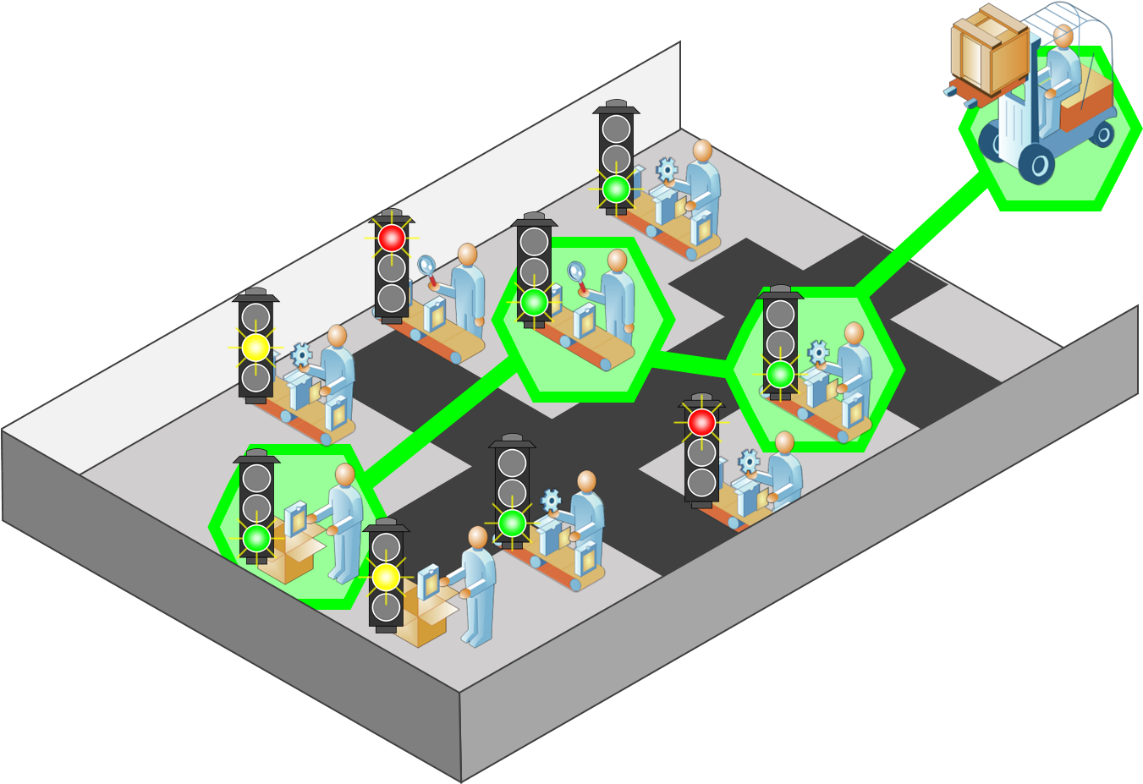 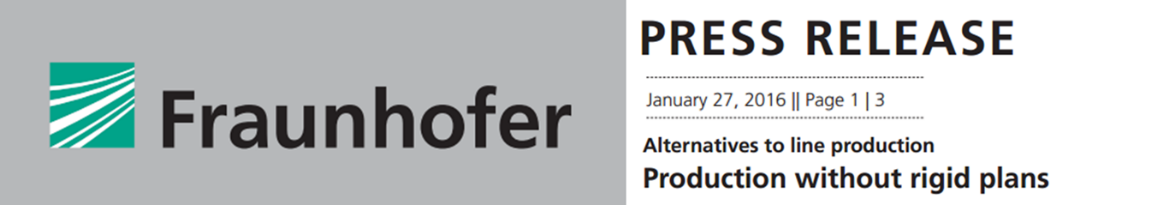 Hvala na pažnji!
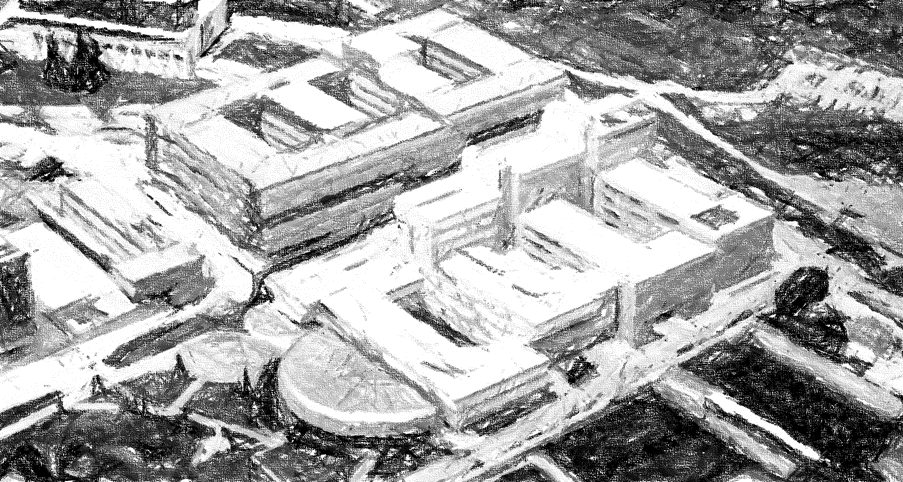 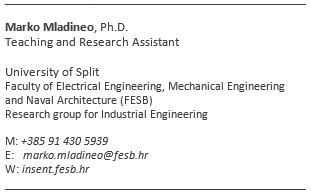  http://insent.fesb.hr
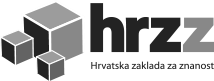 Ovo istraživanja potpomognut je od strane Hrvatske zaklade za znanost kroz projekt INSENT (1353).